Dishcovery
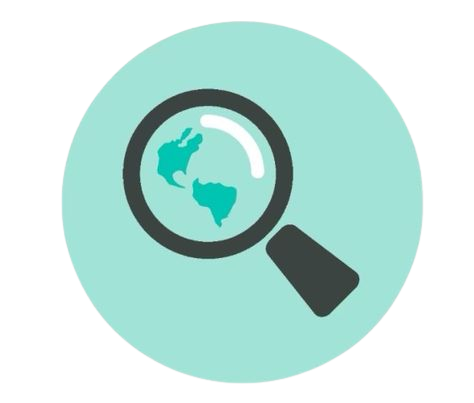 Lo-Fi Prototype
Culture through Cuisine
Dishcovery
Defne Genç, Janet Zhong, 
Amrita Palaparthi, Kyla Guru
[Speaker Notes: Space Grotesk
Anaheim
Barlow Semi-Condensed Normal]
Our PotLuck
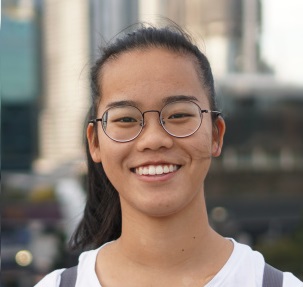 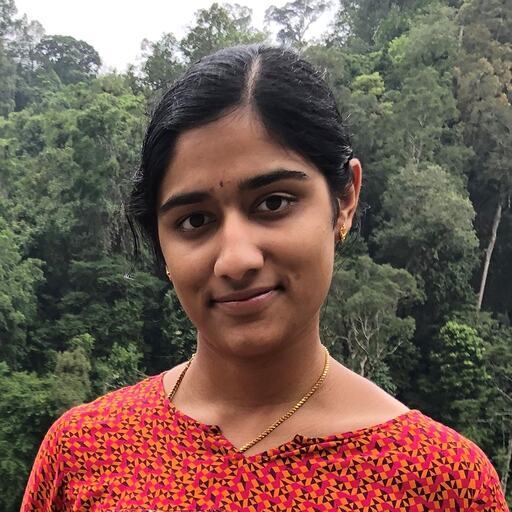 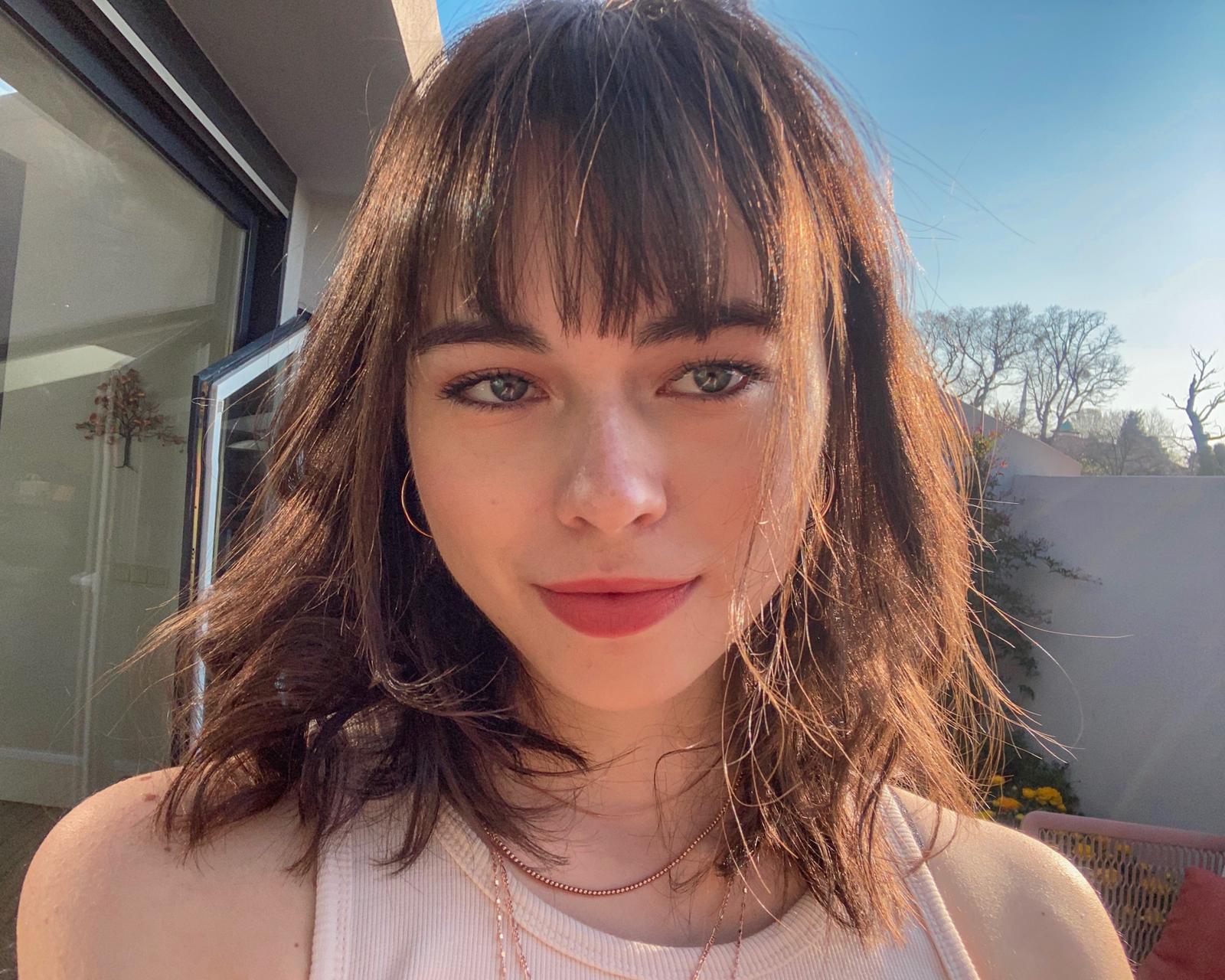 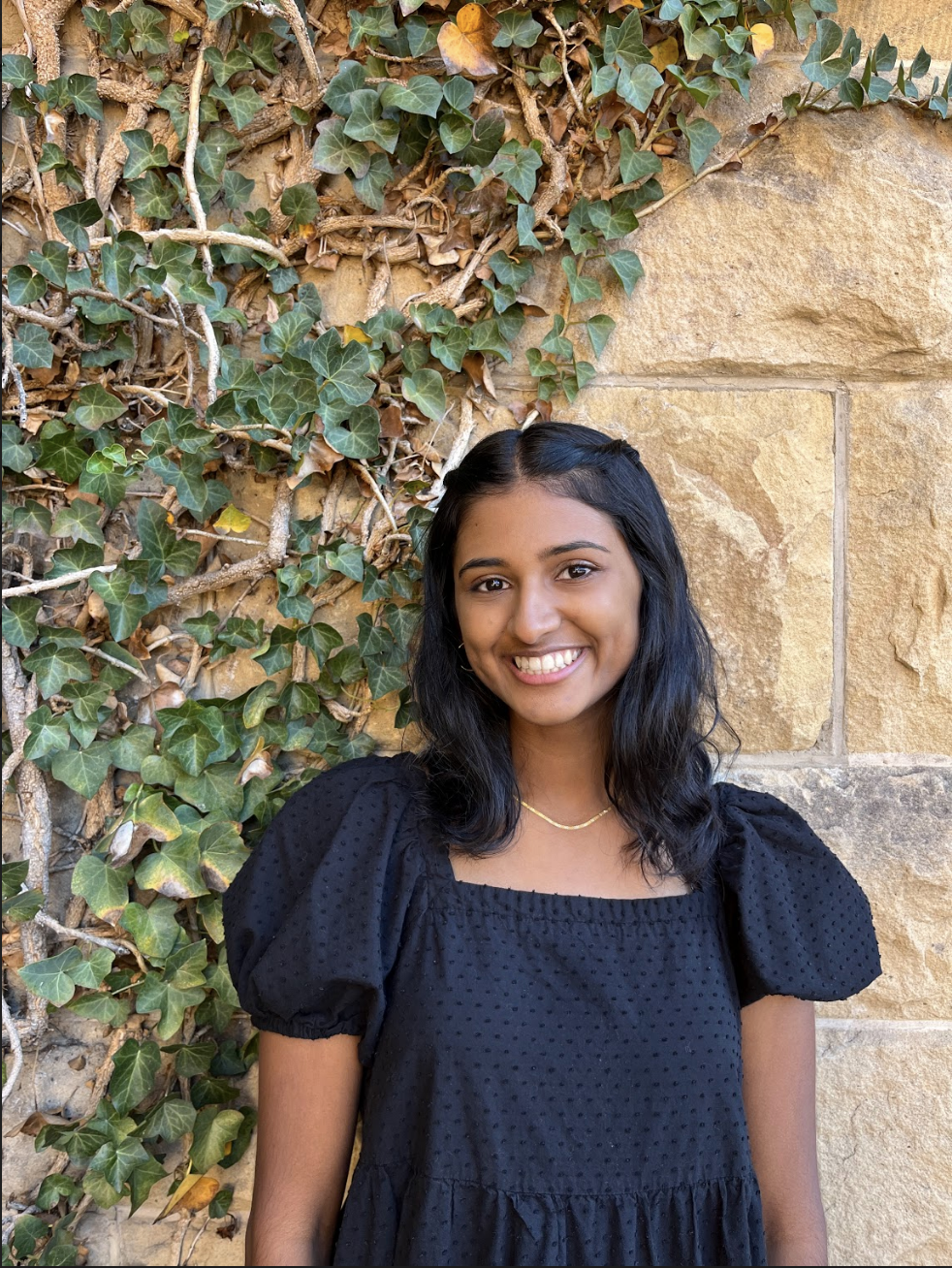 Janet
Defne
Kyla
Amrita
Potluck item:
Potluck item:
Potluck item:
Potluck item:
[Speaker Notes: Spanning across India, Turkey, Australia]
Dishcovery
Problem 
Learning about and creating food with ingredients from other cultures can be an intimidating experience.
Dishcovery
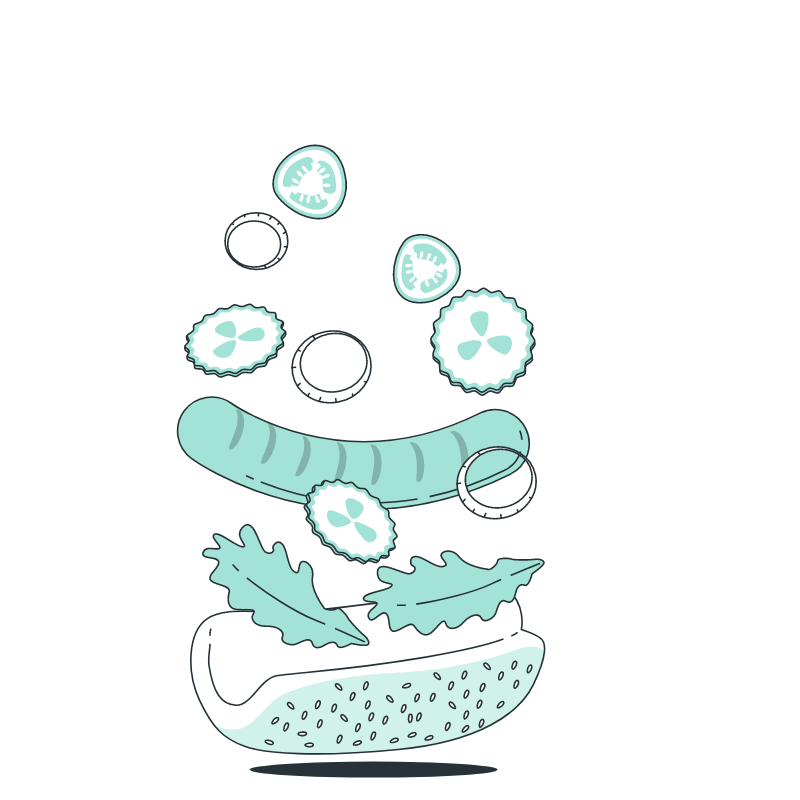 Task 1: Identification
Description: I want to automatically identify an unfamiliar food item
Category: Simple
Dishcovery
Task 2: Contextualization
Description: I want to learn more about the cultural context behind a food item and its uses in recipes
Category: Moderate
Dishcovery
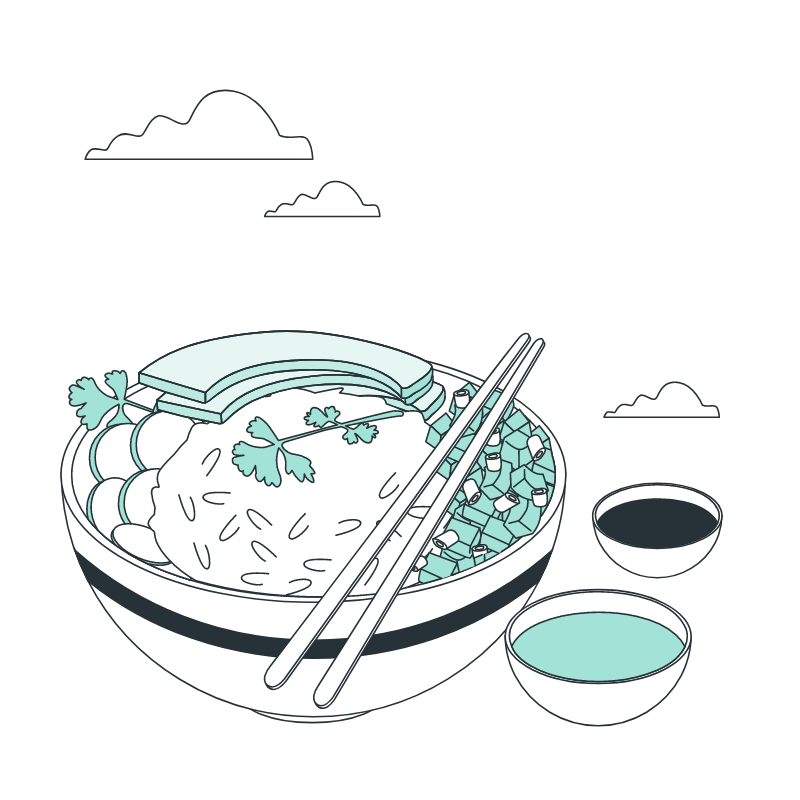 Task 3: Authentic Cooking
Description: I want to cook a cultural authentic dish with a new ingredient
Category: Moderate/ Hard
Dishcovery
Bonus tasks
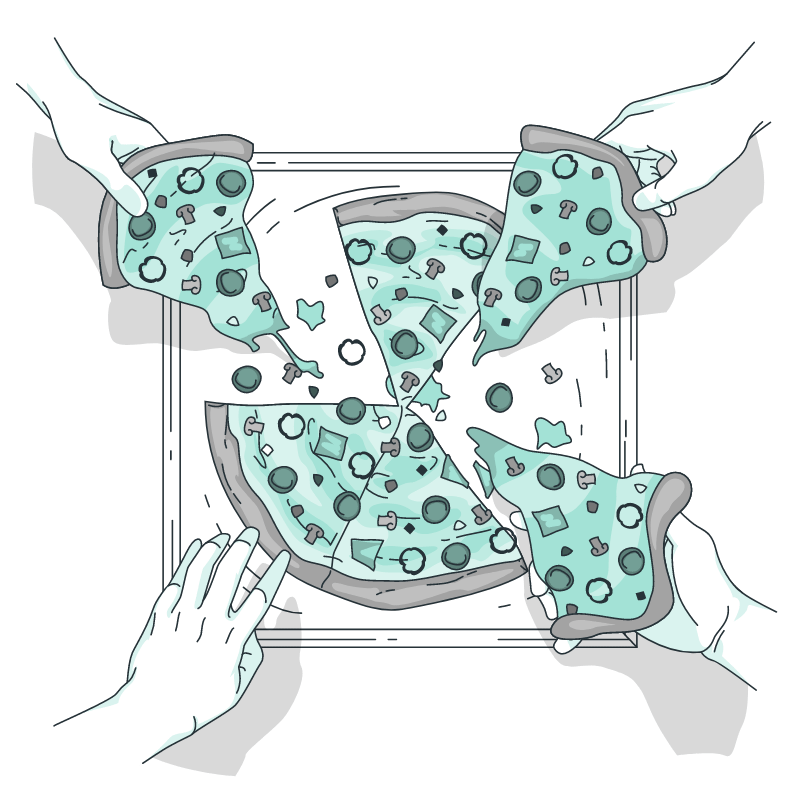 Sharing with friends - cooking or eating together or sharing recipes with friends
Habit planning - making exploring cultural dishes into a long term habit rather than a one-off thing
Dishcovery
Our Solution 
Dishcovery helps you recognize, learn about, and cook with foods from around the world. We use image recognition to identify new ingredients and enable you to delve into their cultural context and authentic recipes using them, providing a cultural culinary companion from the grocery store to your kitchen.
Dishcovery
Table of Contents
Sketching Exploration
Concept sketches and our reasoning in narrowing in on one realization
Interface Design
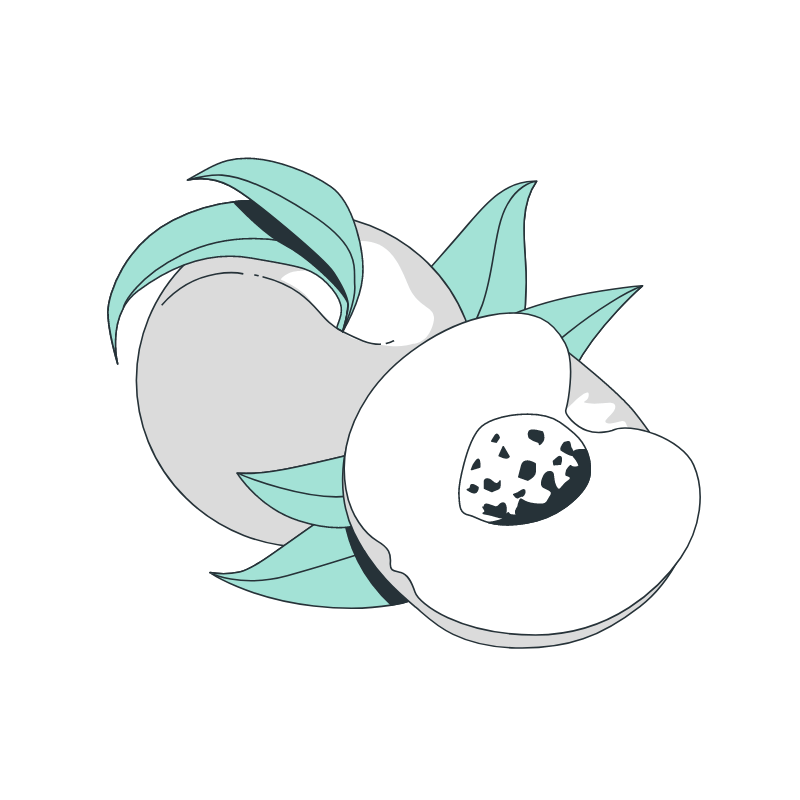 Elements in our selected interface and our rationale
Lo-Fi Prototyping
Task flows we ideated and the transition from drawings to lo-fi testing environment
Testing & Summary
Methodology of testing and observations from our data
Dishcovery
Exploring Sketches of Solutions
Initial Concept Sketches
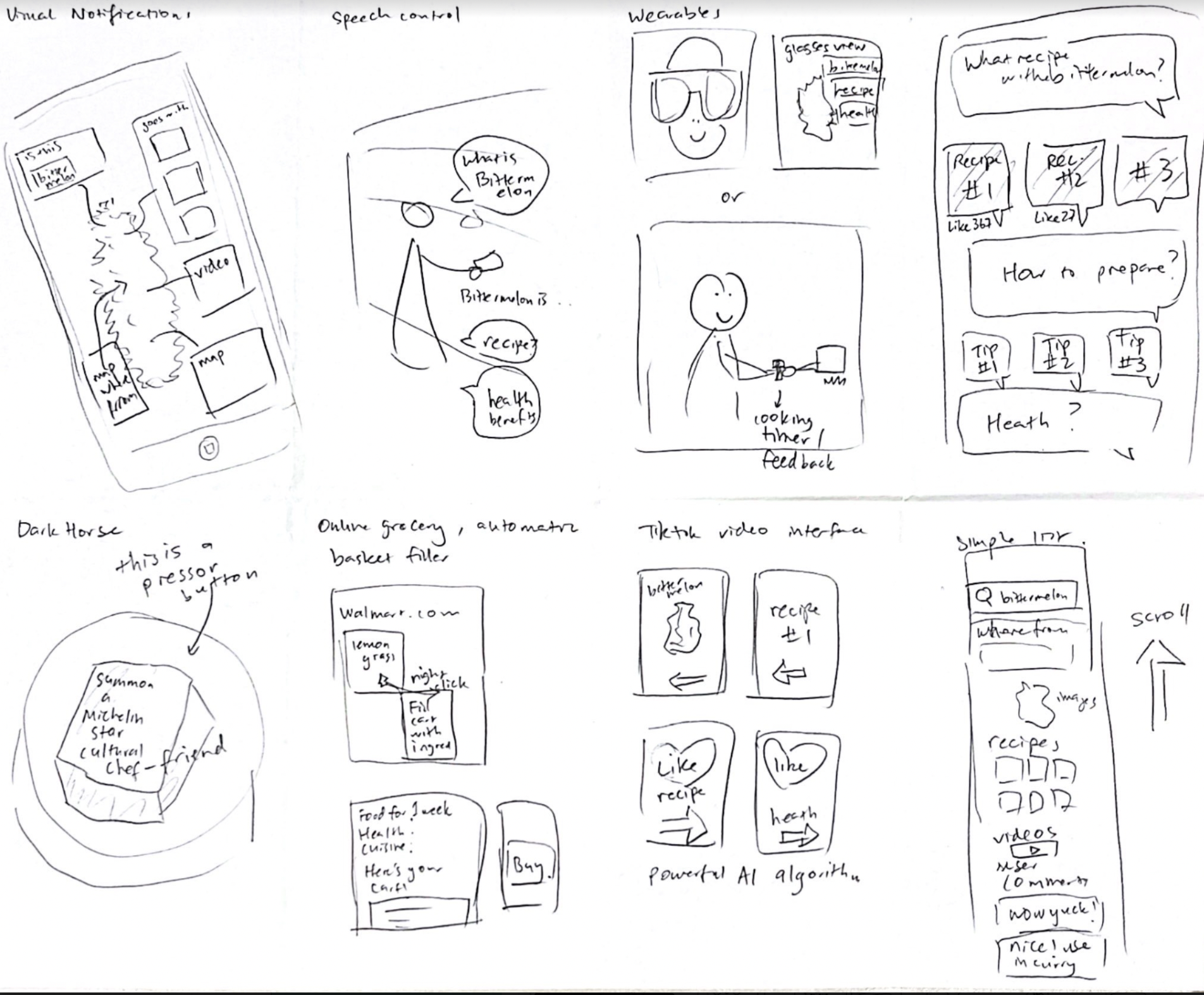 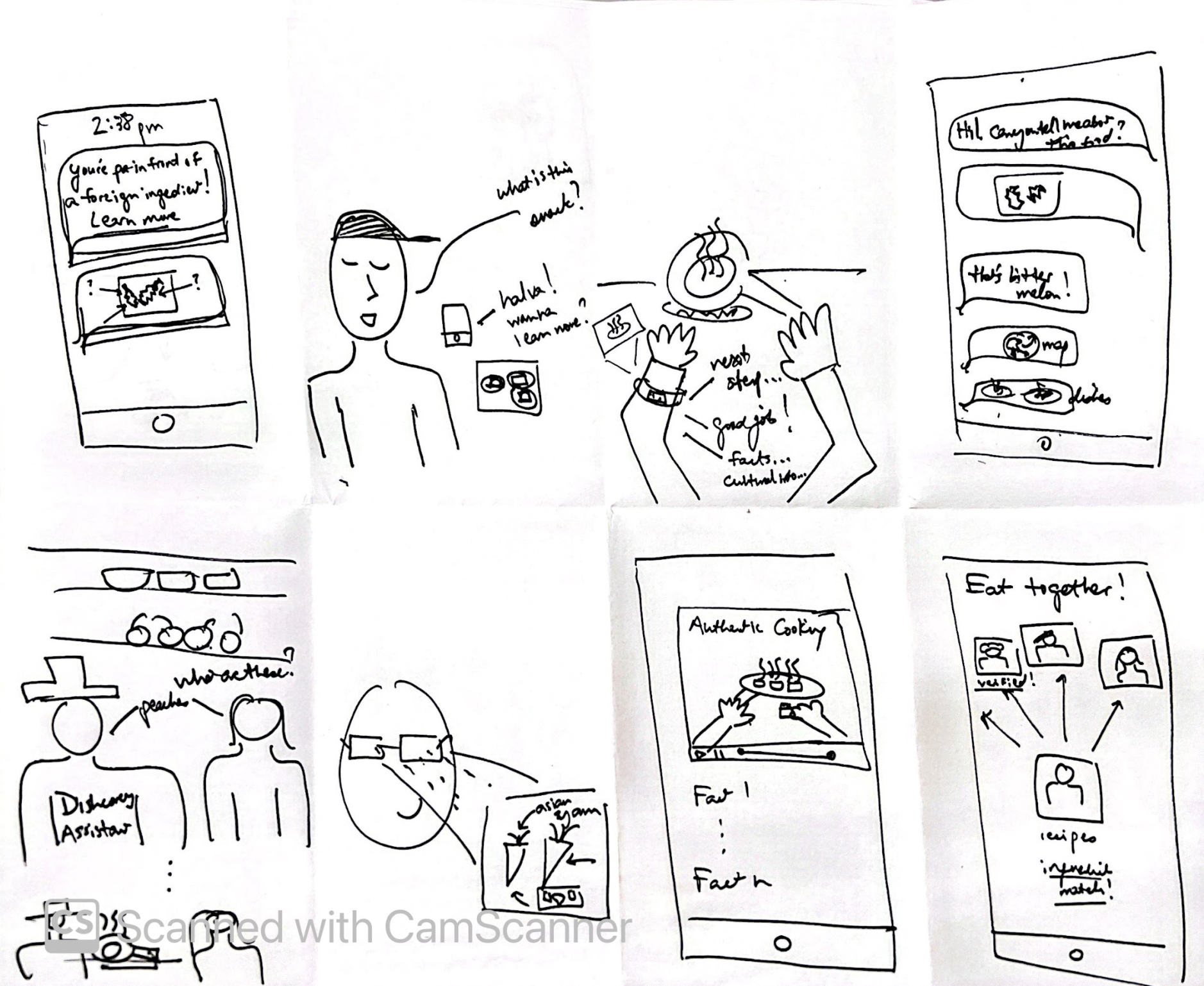 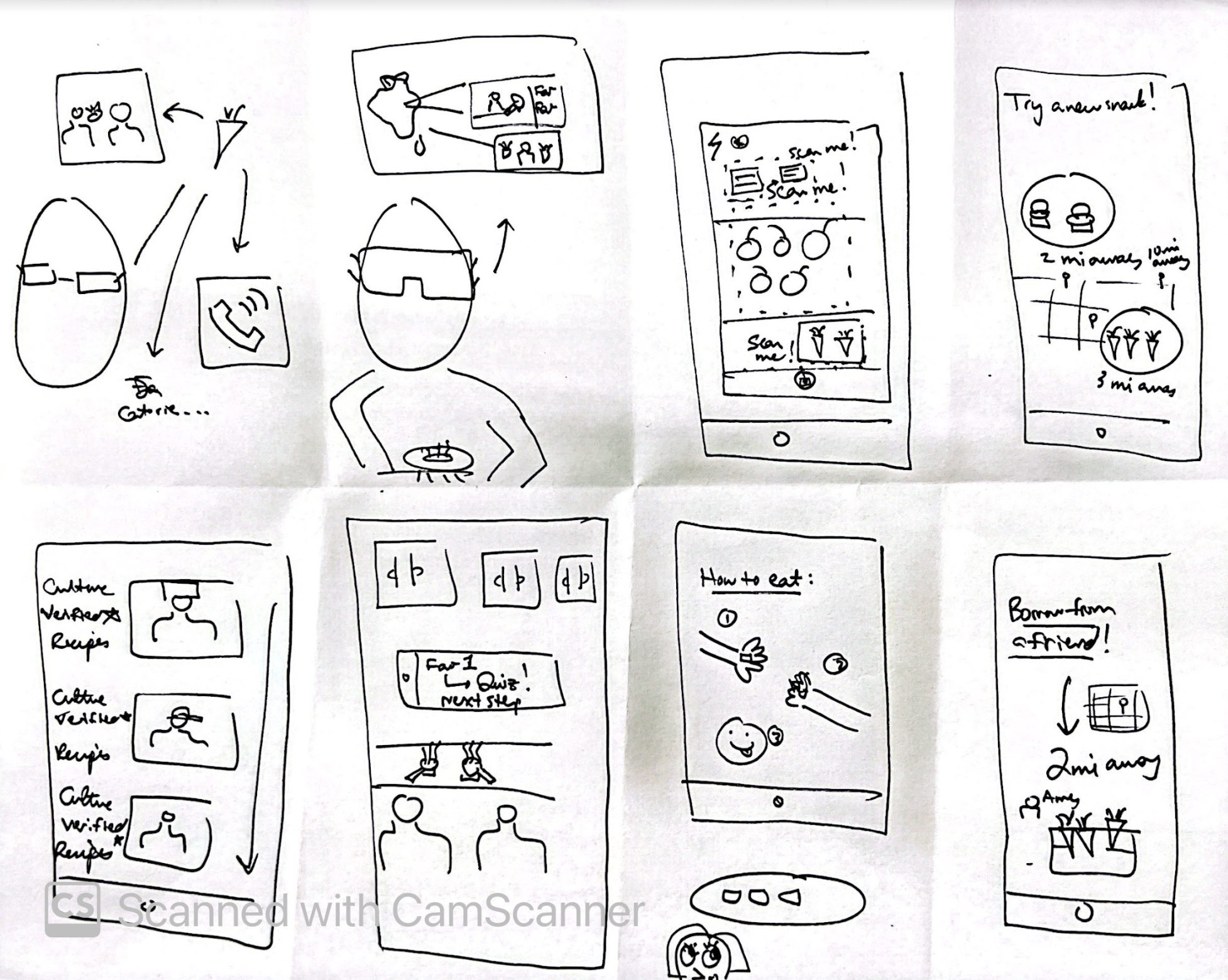 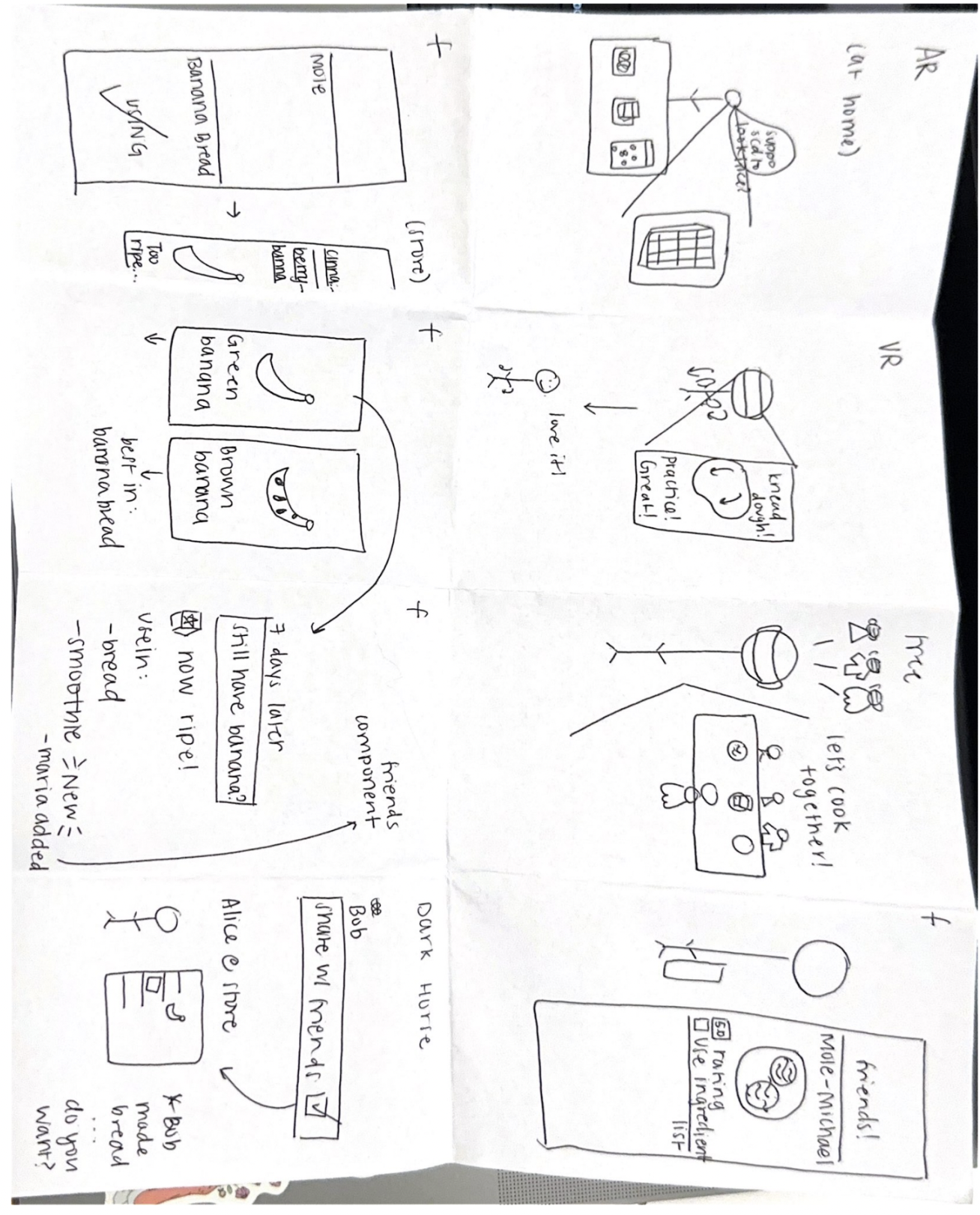 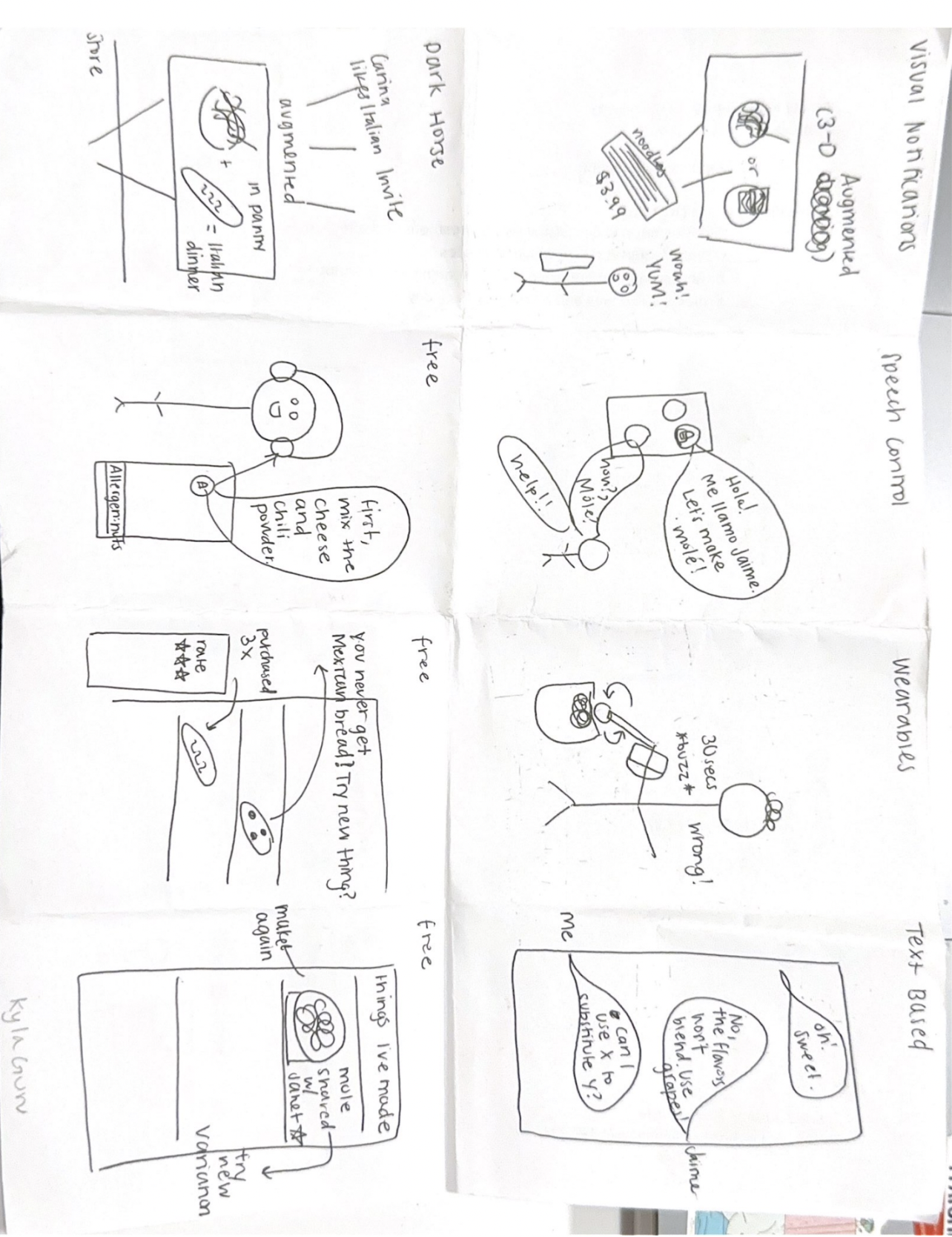 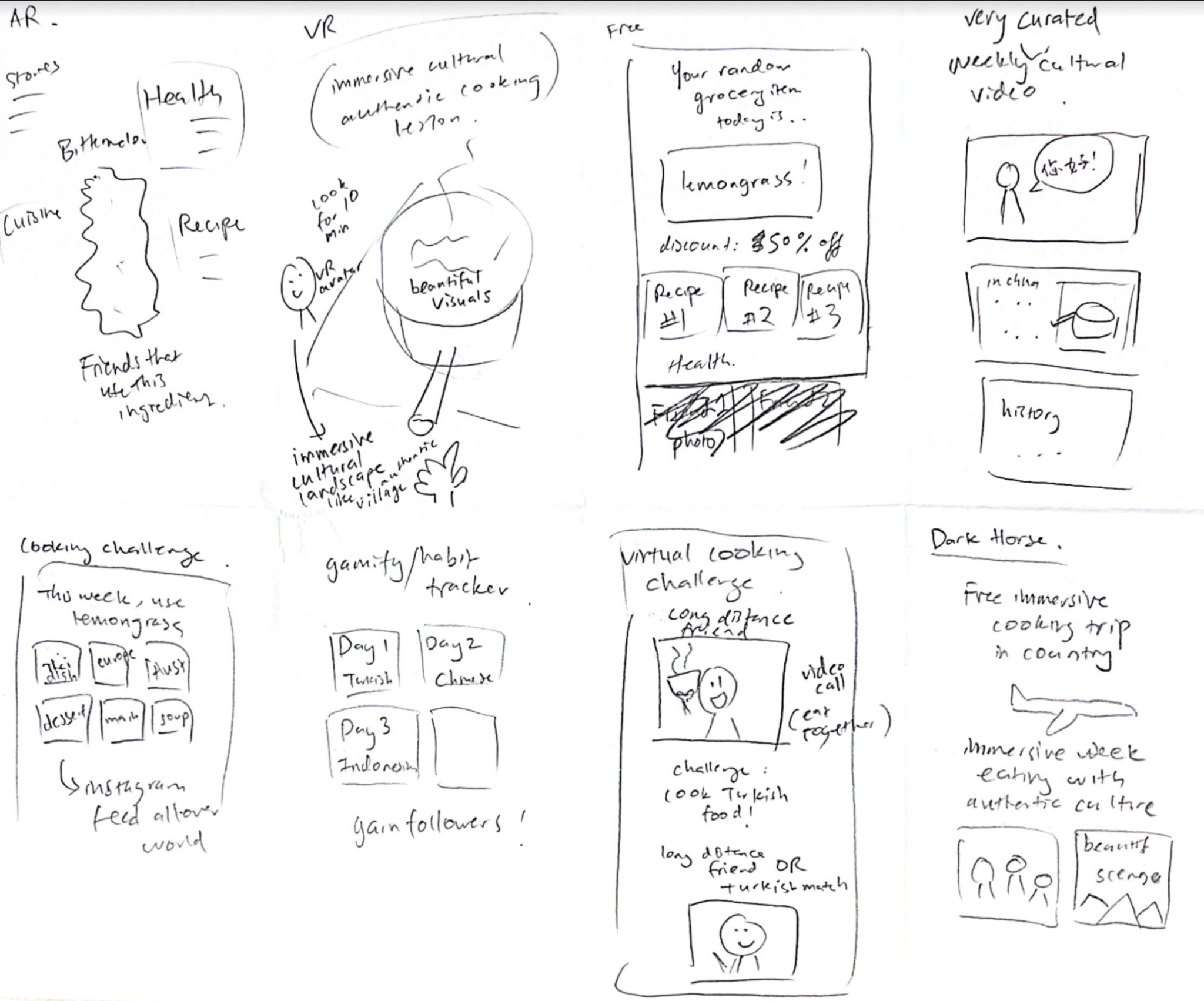 Our Favorites
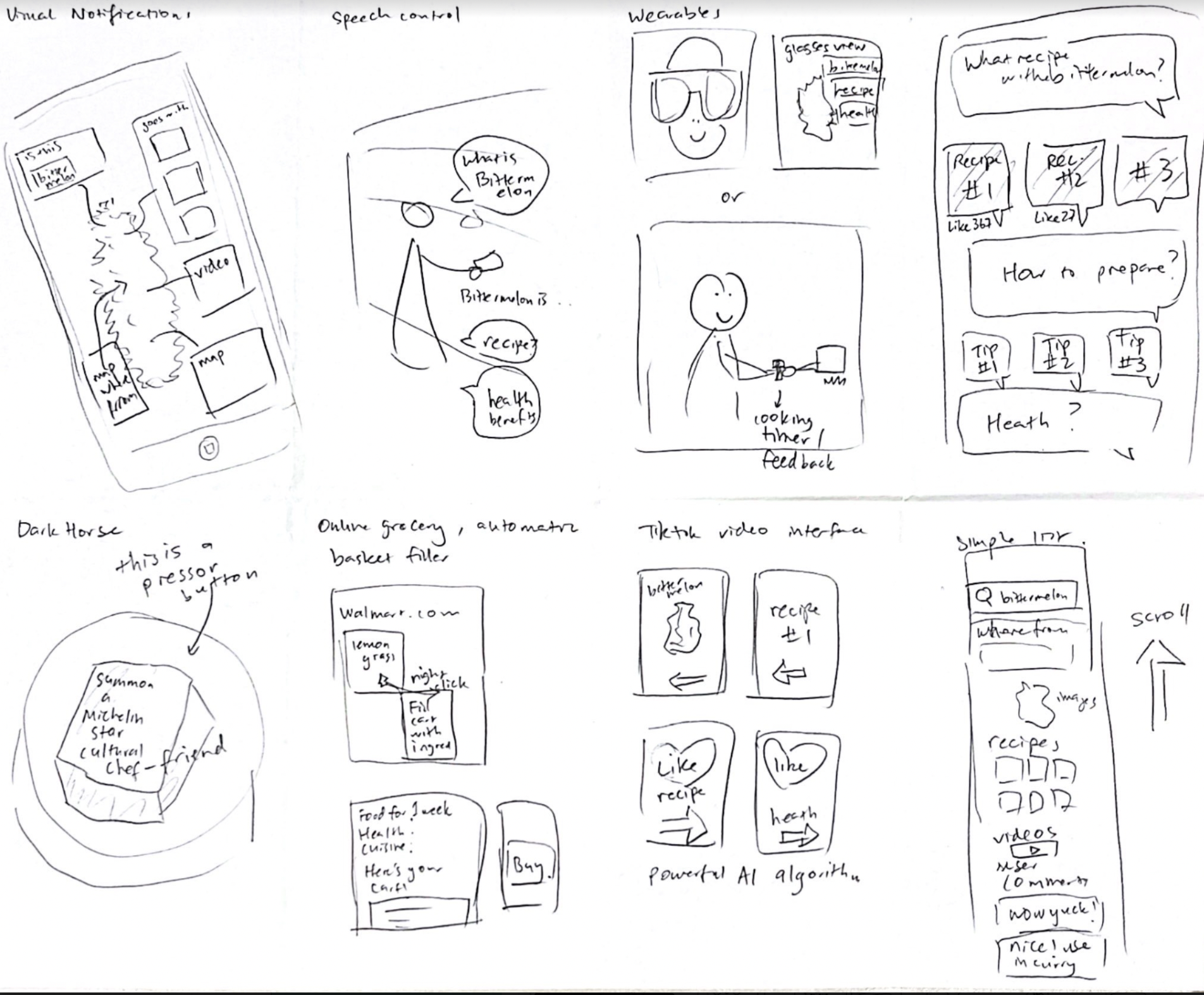 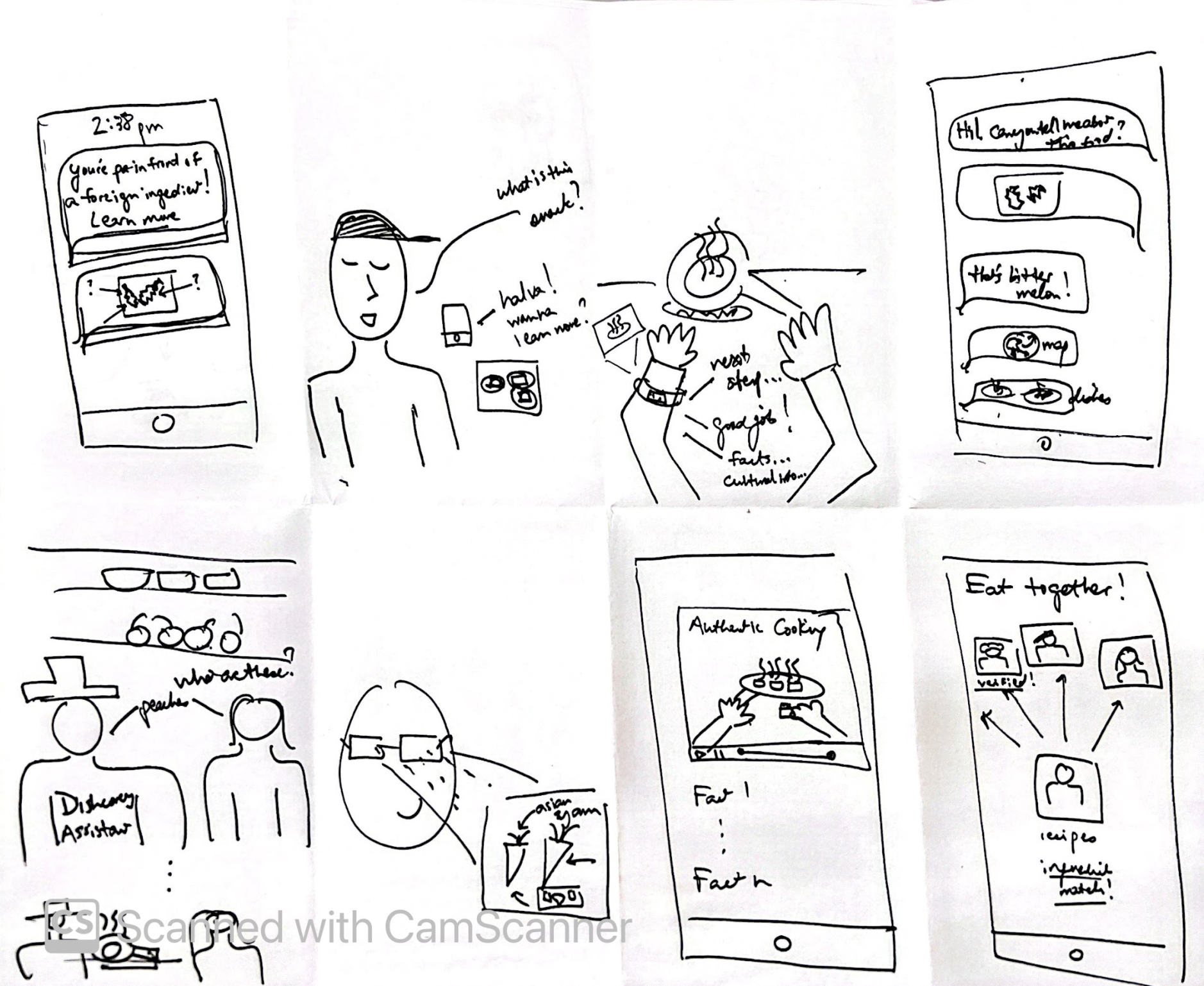 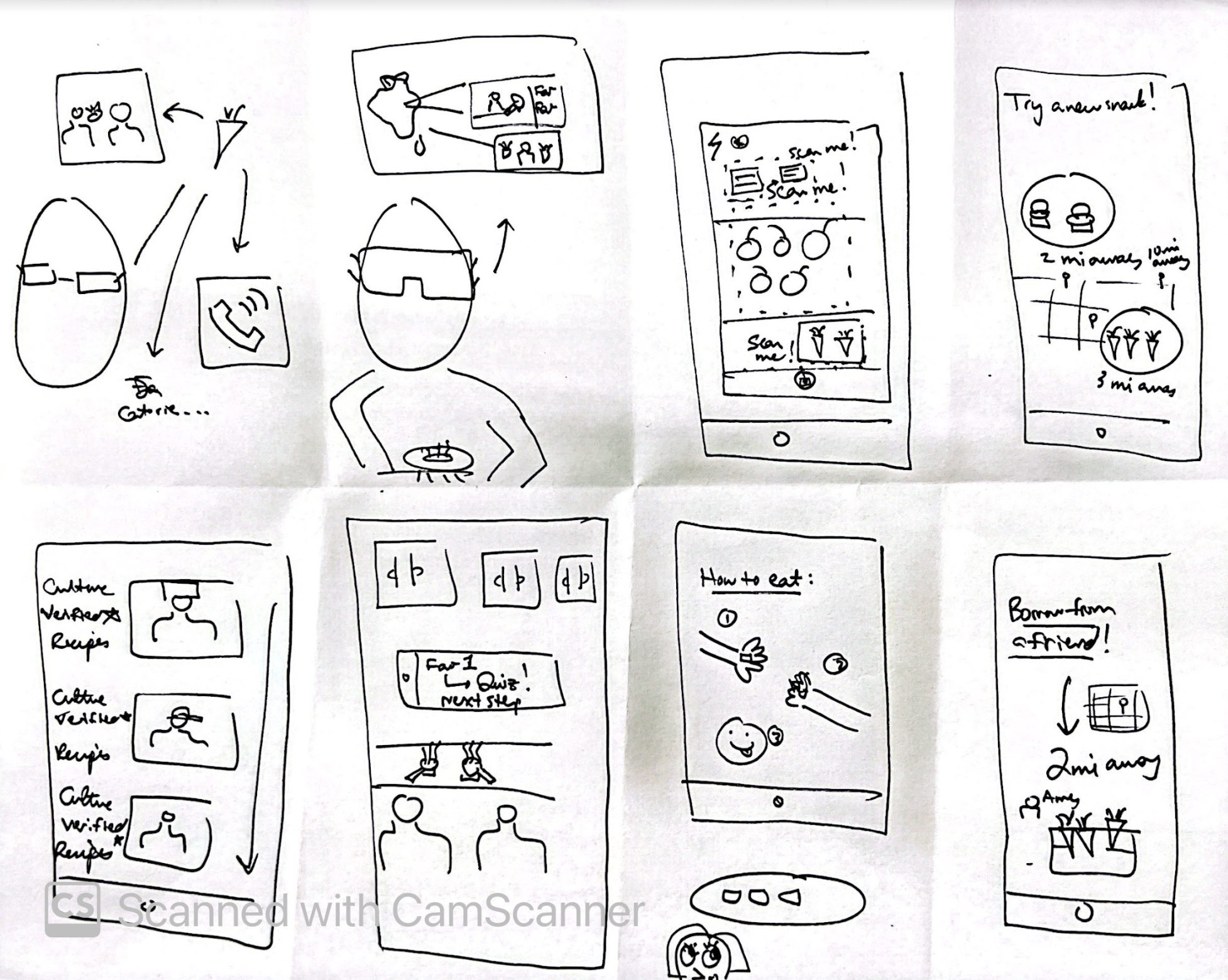 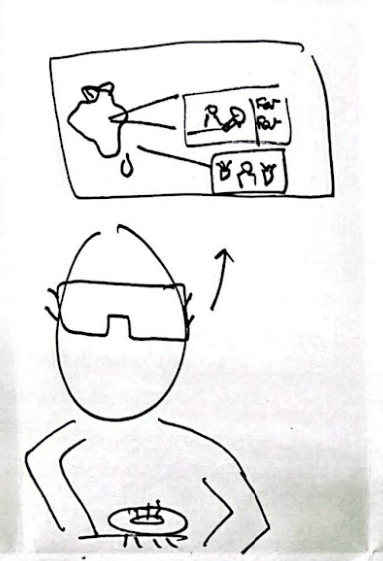 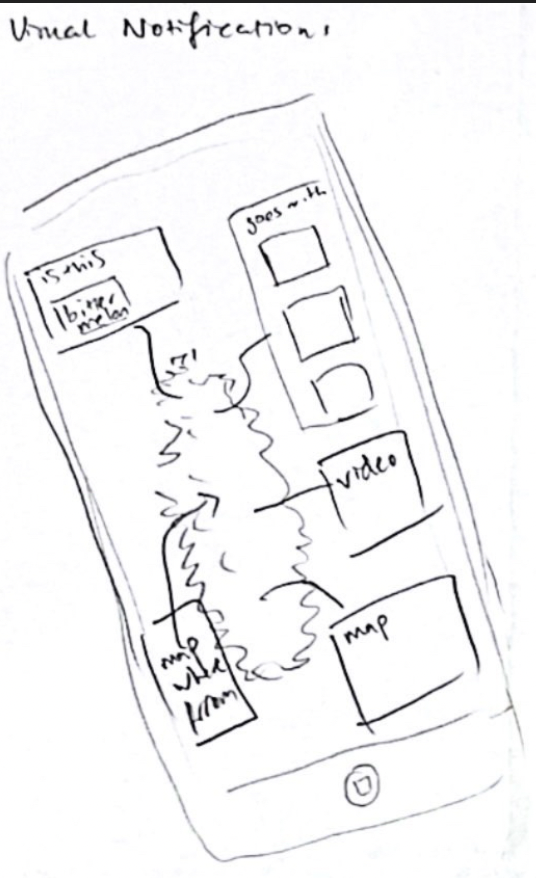 Meal planning & suggesting combinations
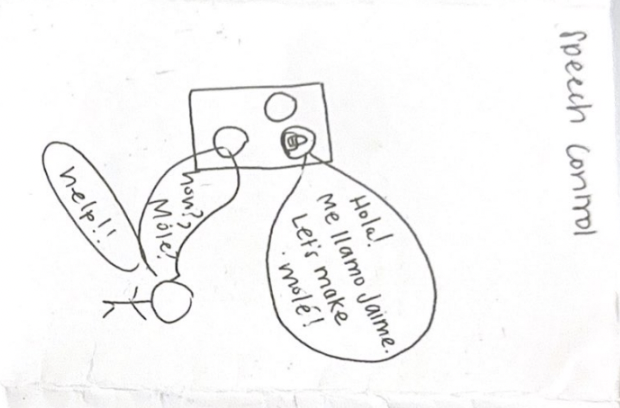 Scroll-View
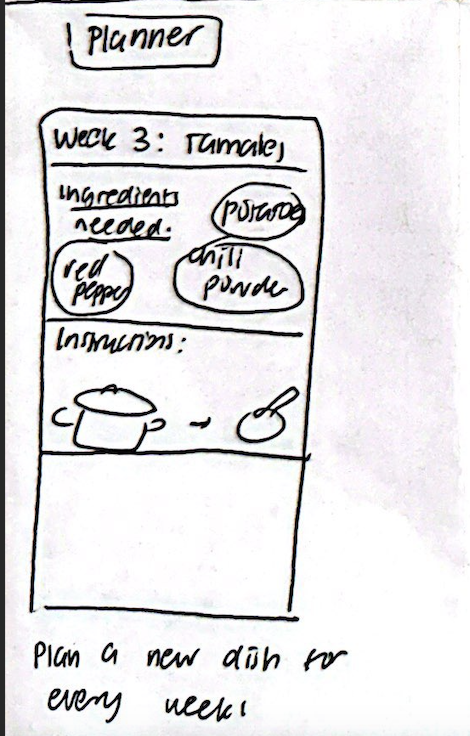 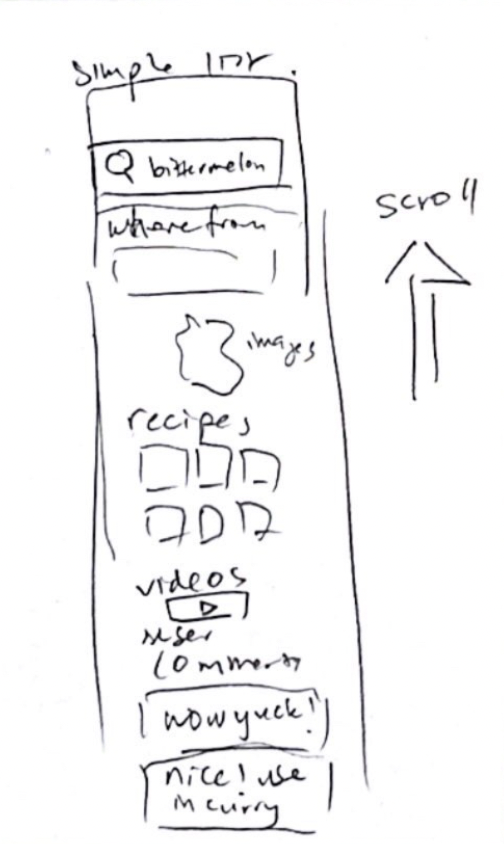 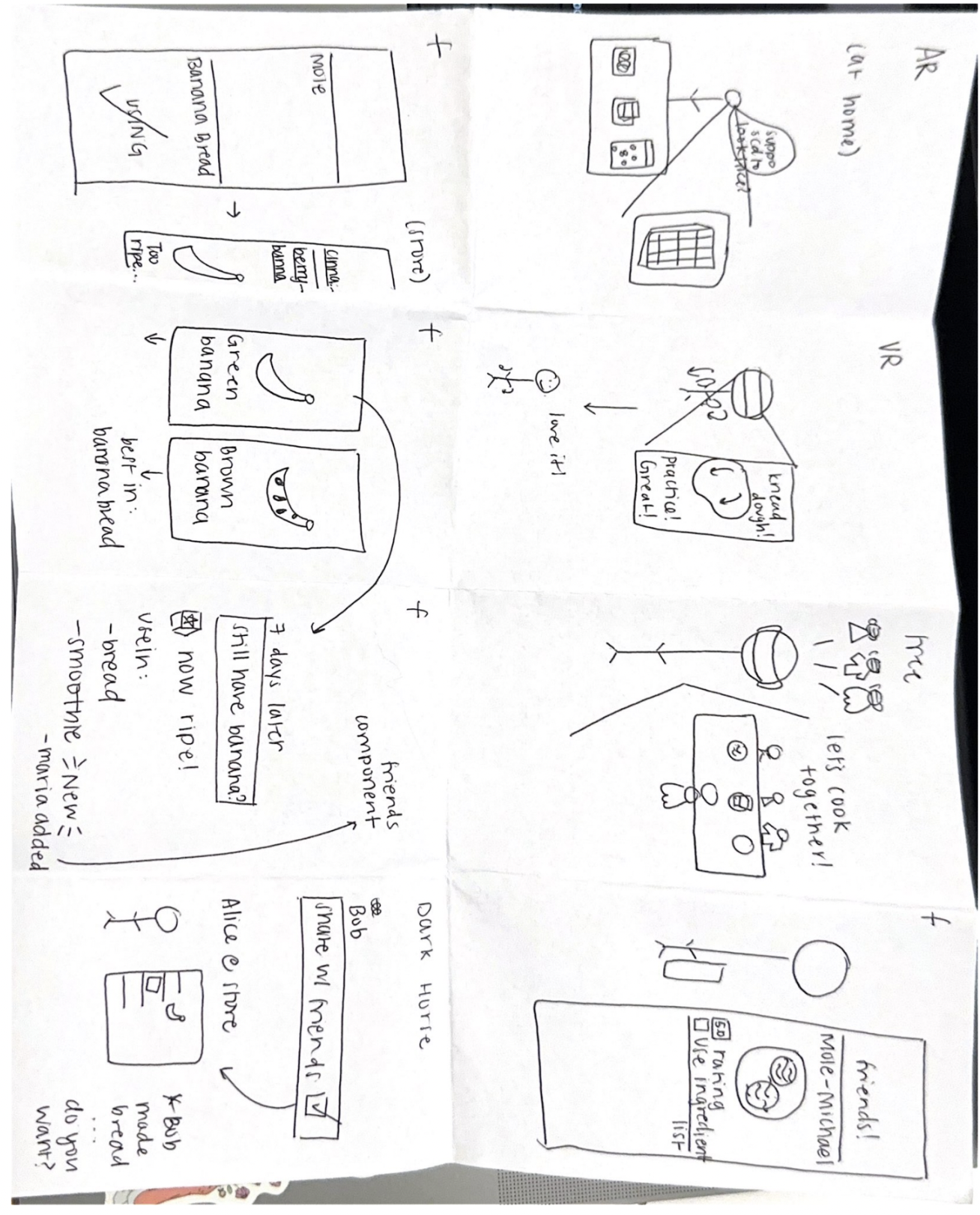 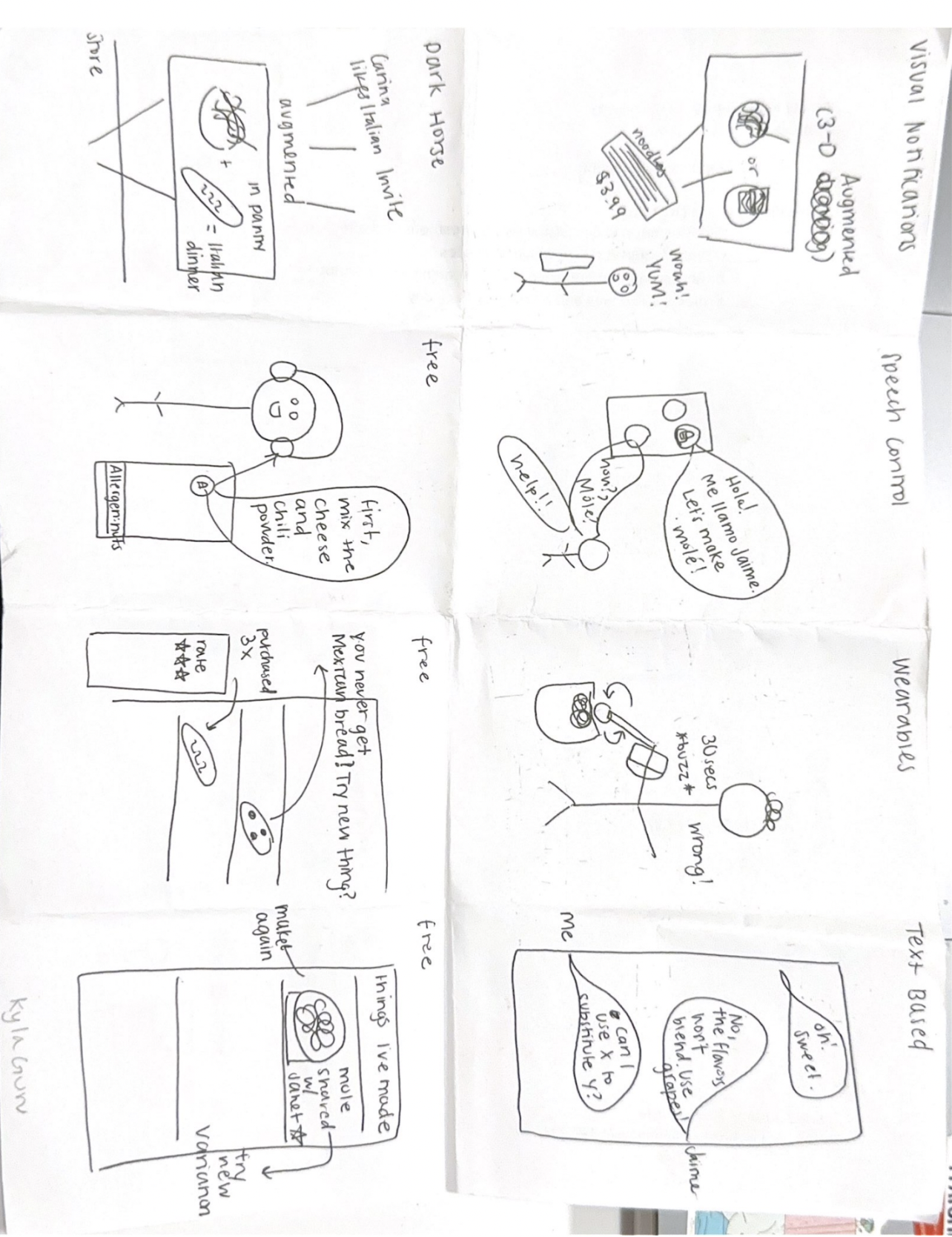 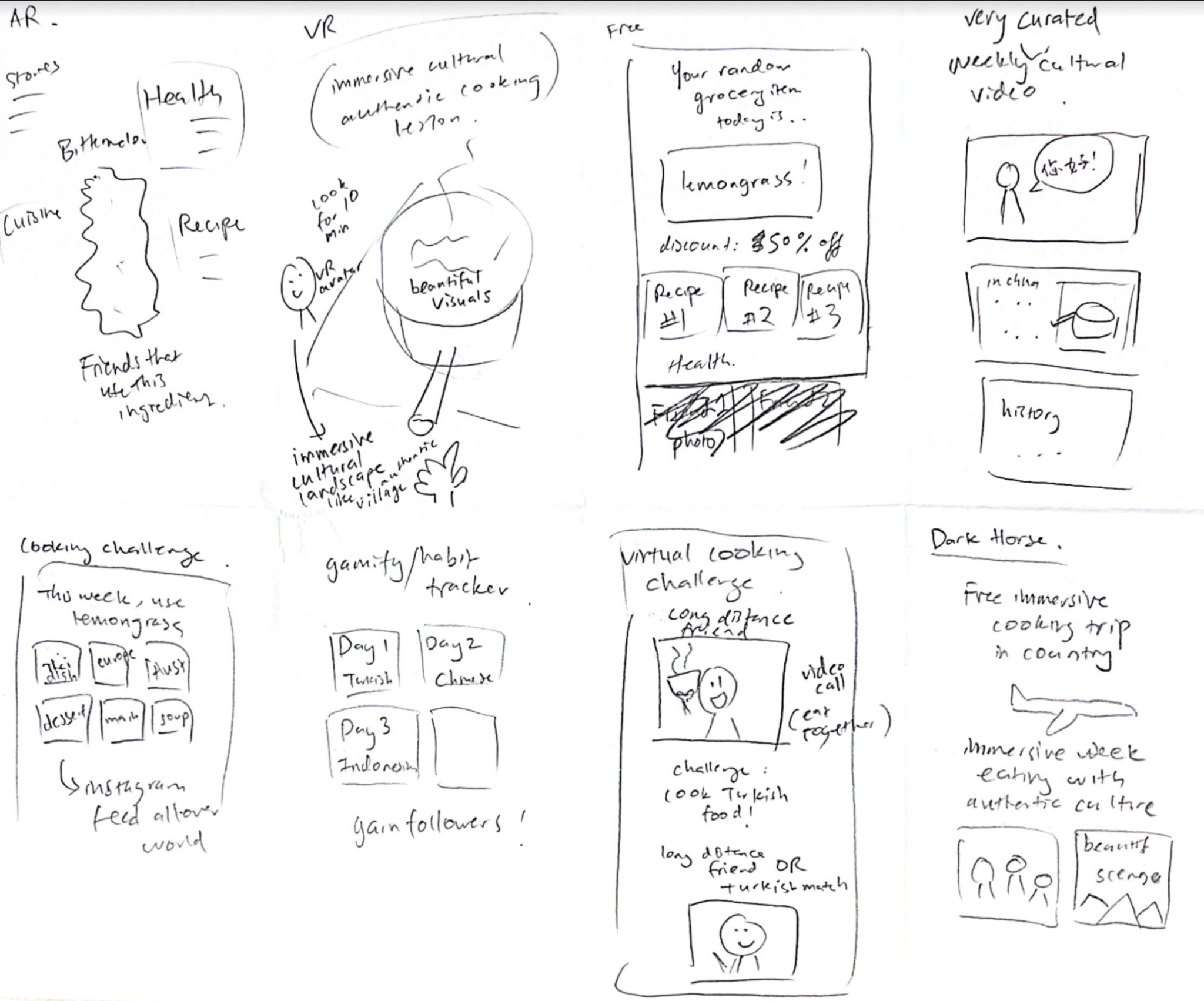 Image recognition with cultural context
Transport to cultural location via VR!
Voice memos to add personal touch
Dishcovery
Final Two Selections
Image Recognition grocery shopping companion
Augmented Reality pantry planner and cooking companion
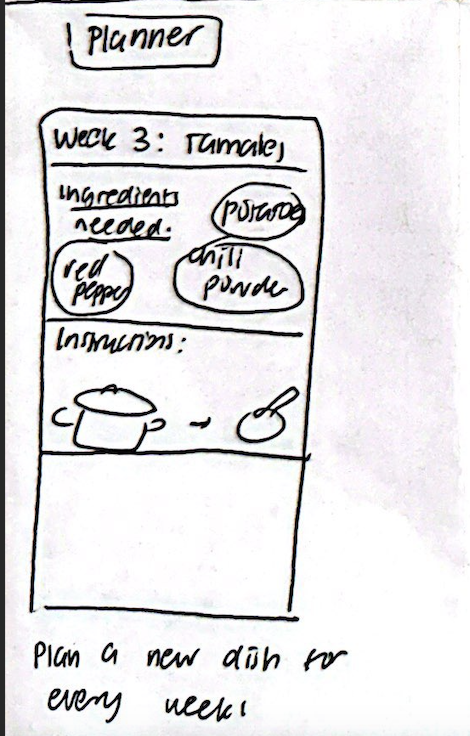 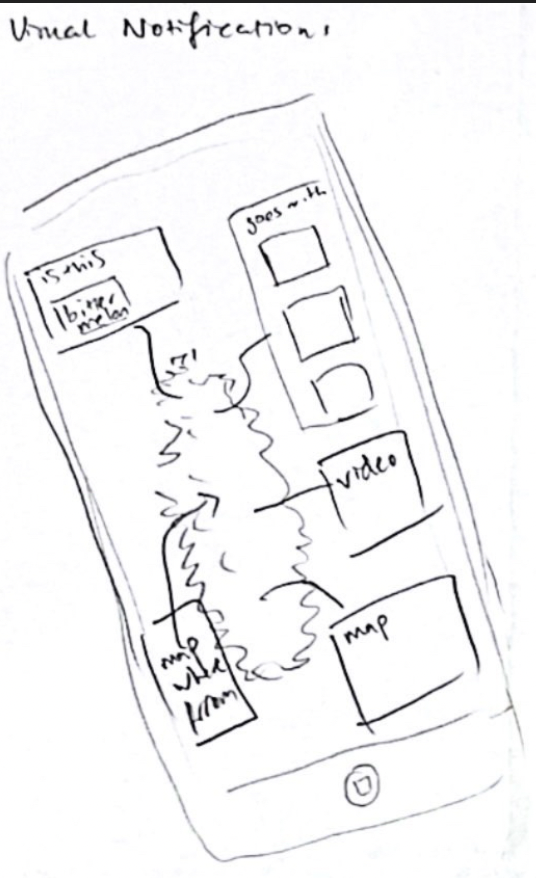 Scan pantry and see enticing final cooked dishes rotating
Habit tracker and pantry planner
Suggested ingredients and recipes based on your pantry
Voice notes from chefs while cooking
Scan unfamiliar ingredients and find out cultural context, historical facts, nutritional information, personal stories involving ingredient
Suggested cultural recipes
Provide steps, information, and sharing for cultural recipes
Dishcovery
Augmented Reality for Pantry Planning
Pros
Cons
Work with what you have, integrates into your lifestyle (habit)
Makes it easier to shop
More incentive to buy cultural ingredients that go well with existing ingredients you already own
AI recommendation software can be added to understand recipes they haven’t cooked before and what they’ve enjoyed in the past
Potential to integrate with image recognition: showing what the final product food could look like?
Helps people visualize final dish/ cooking while they are in the mode about to cook
People may be too lazy to input everything in their pantry
Does not really target the non-food motivated audience
Who do we source recipes from? How do we decide which recipes to recommend?
Additional, expensive hardware for AR
Not accessible to visually impaired users
If they are already in the pantry, will they have a lot of incentive to go out and buy new ingredients?
Dishcovery
Final Selection: Image Recognition
Pros
Cons
Risk of inaccuracy
Curating the information that populates about a certain ingredient may be difficult and require an understanding of accurate data sources to find this information 
Inaccessible for those that cannot hold their phone up for a longer period of time to capture the photo
Visual focus might not be as accessible for visually impaired users
People who are shopping for groceries in-person may be in a rush and won’t want to explore too much
Real-time, fits into the cultural companion narrative as an app that is with you while you shop
Very clear relation to our needfinding interview with 99 Ranch
Variety of information is easily available to add as part of the visual experience of scanning an ingredient 
Users can already have experience with using image recognition/scanning through their camera for things like QR codes
Requires no additional hardware, only a phone with an integrated camera
Dishcovery
Why Image Recognition?
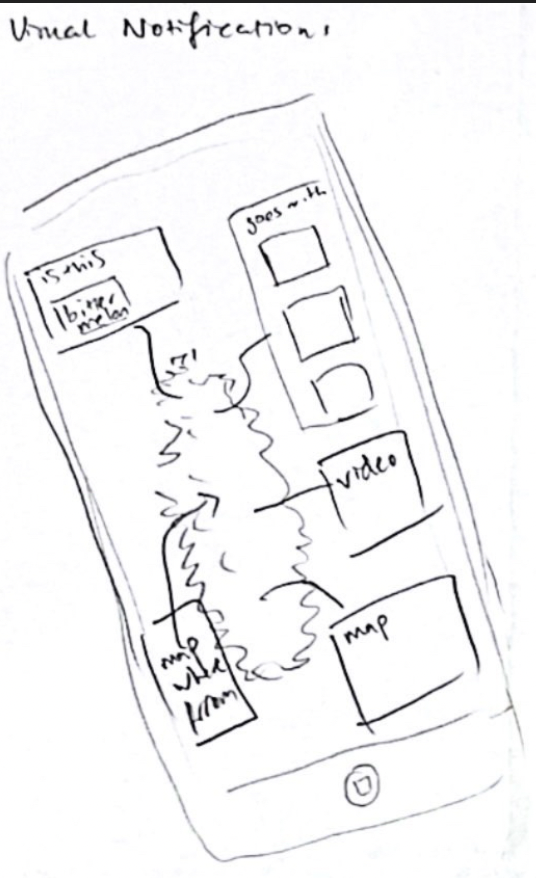 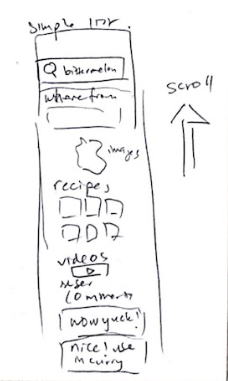 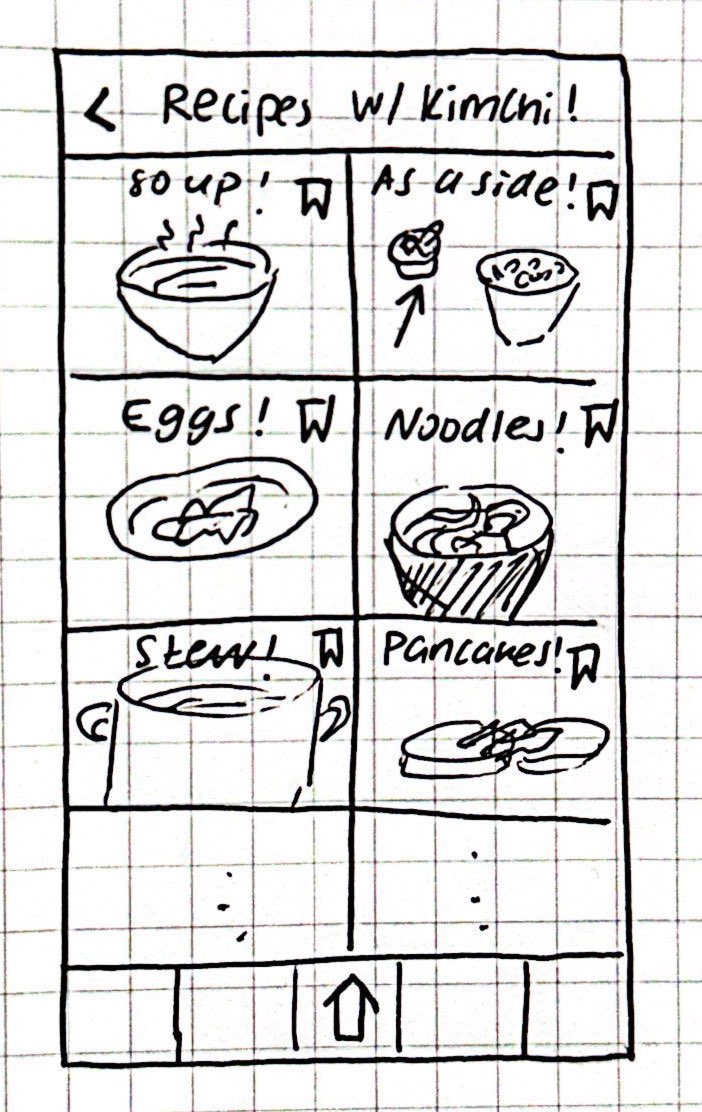 Vision repeated over all of our product sketches
Need for ingredient detection and simplifying the recipe were reflected through need-finding (e.g. manager of 99 Ranch)
Incentives are limited for user data-entry for pantry idea
Dishcovery
Lo-Fi Prototyping from Sketches
Dishcovery
Key Features and Interactions
Image recognition feature
Nice UI for cultural context (different ideas of interaction include: QR code-like hovering text boxes, scrolling curated content, tik-tok like videos of context/ recipes/ stories)
Search recipes by culture
Dishcovery
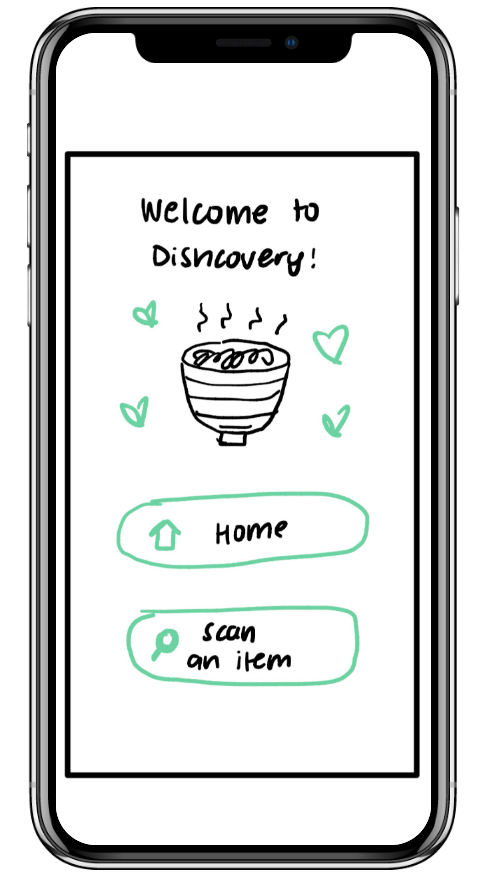 Link to lo-fi prototype on Marvel prototyping app
[Speaker Notes: https://marvelapp.com/prototype/18abihj4/screen/89302233?fbclid=IwAR2xeJs5auwQAMSIMwNgYeWLFfEMEvDkwLy6hkkE8PhbvrBKaTr-Usu8_UE&]
Dishcovery
Task Flow 1: Scanning & Identification
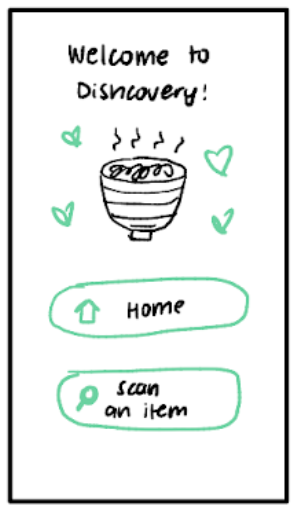 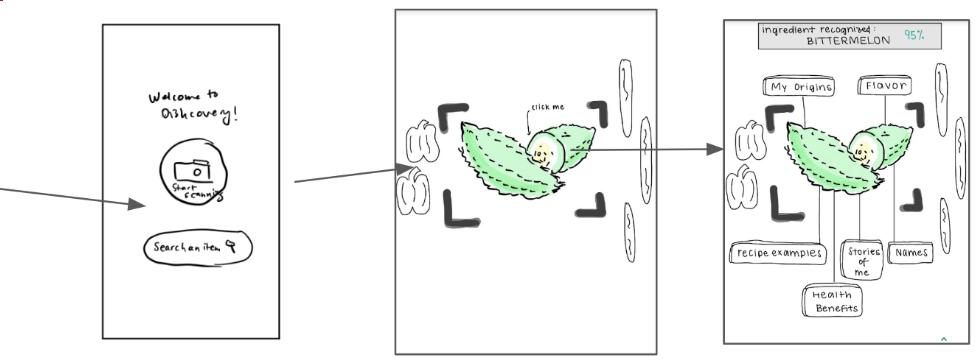 Dishcovery
Task flow 2: Additional Context
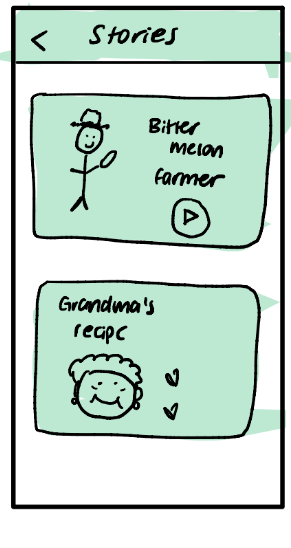 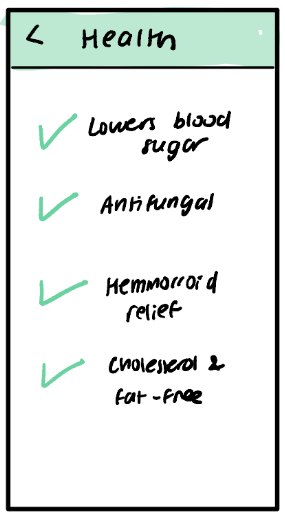 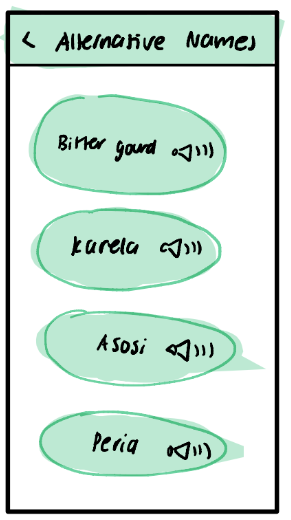 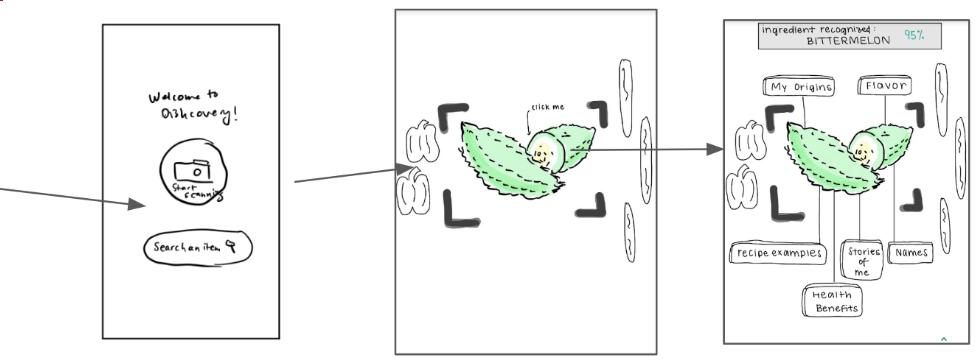 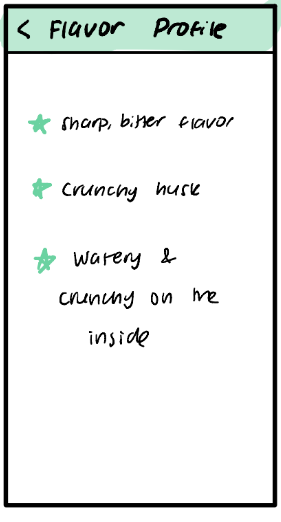 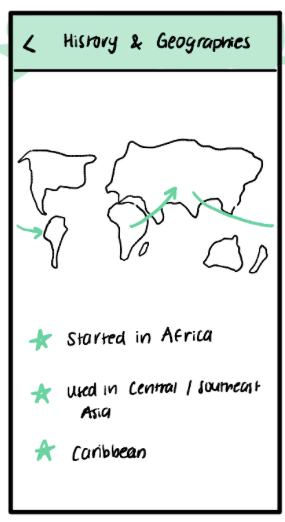 Dishcovery
Task flow 3 - Cooking with A Scanned Ingredient
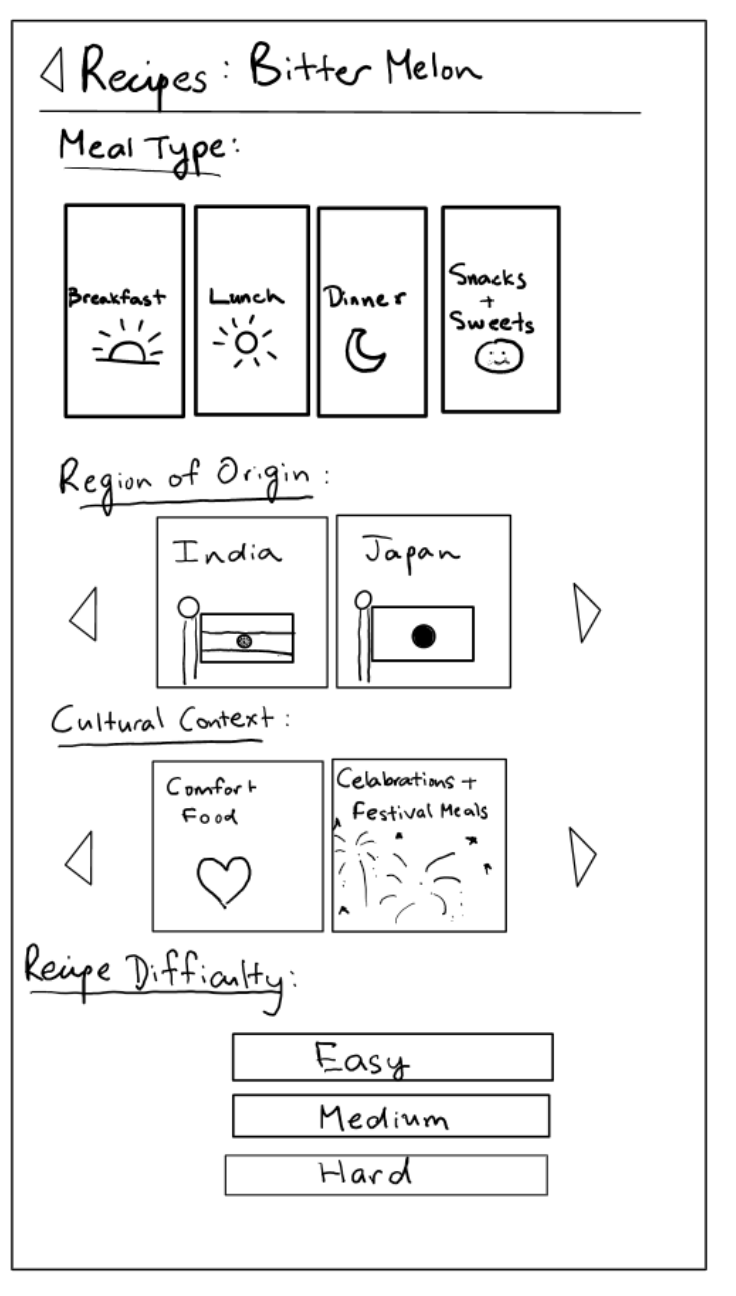 Filter to see a subset of recipes
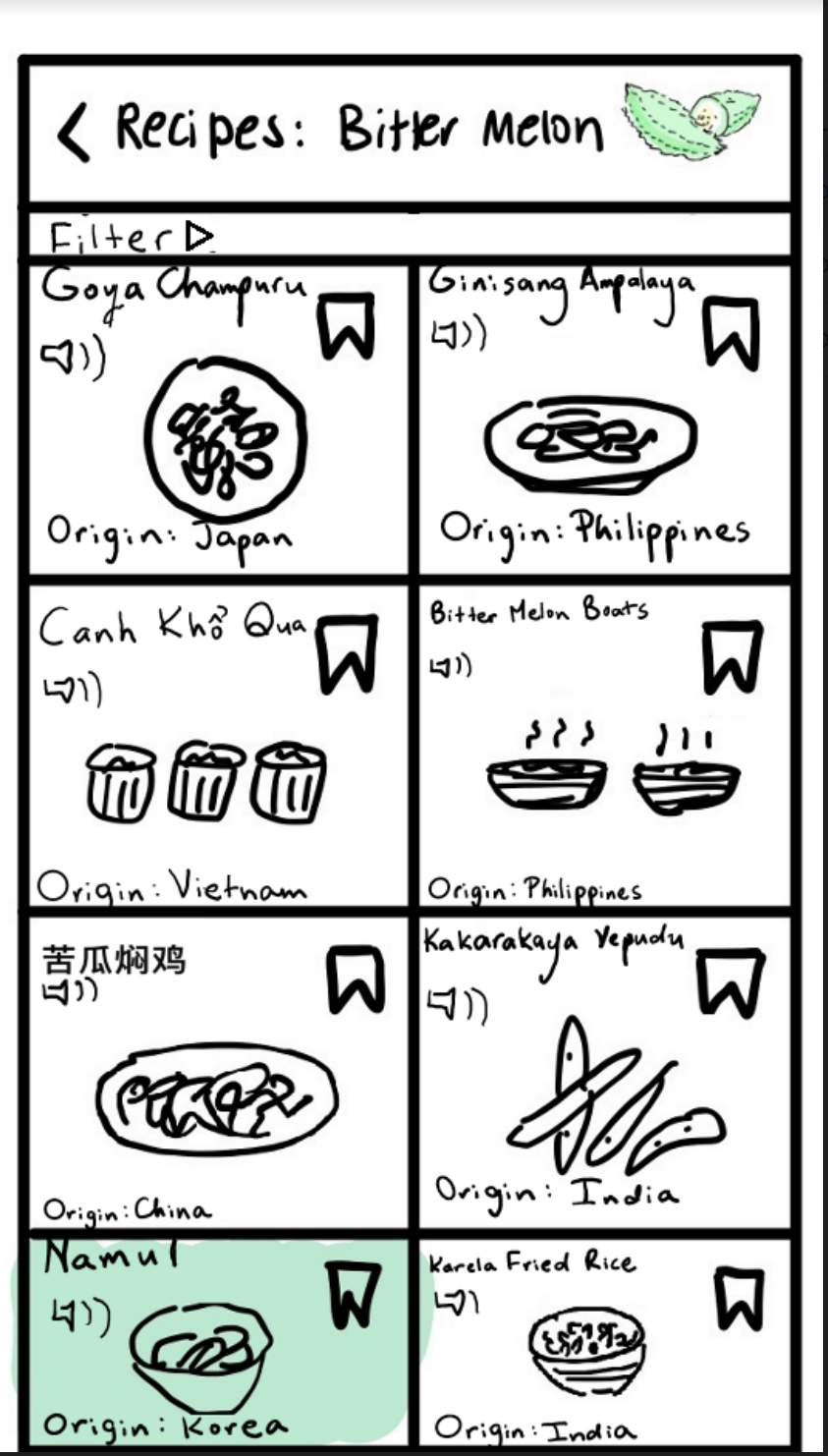 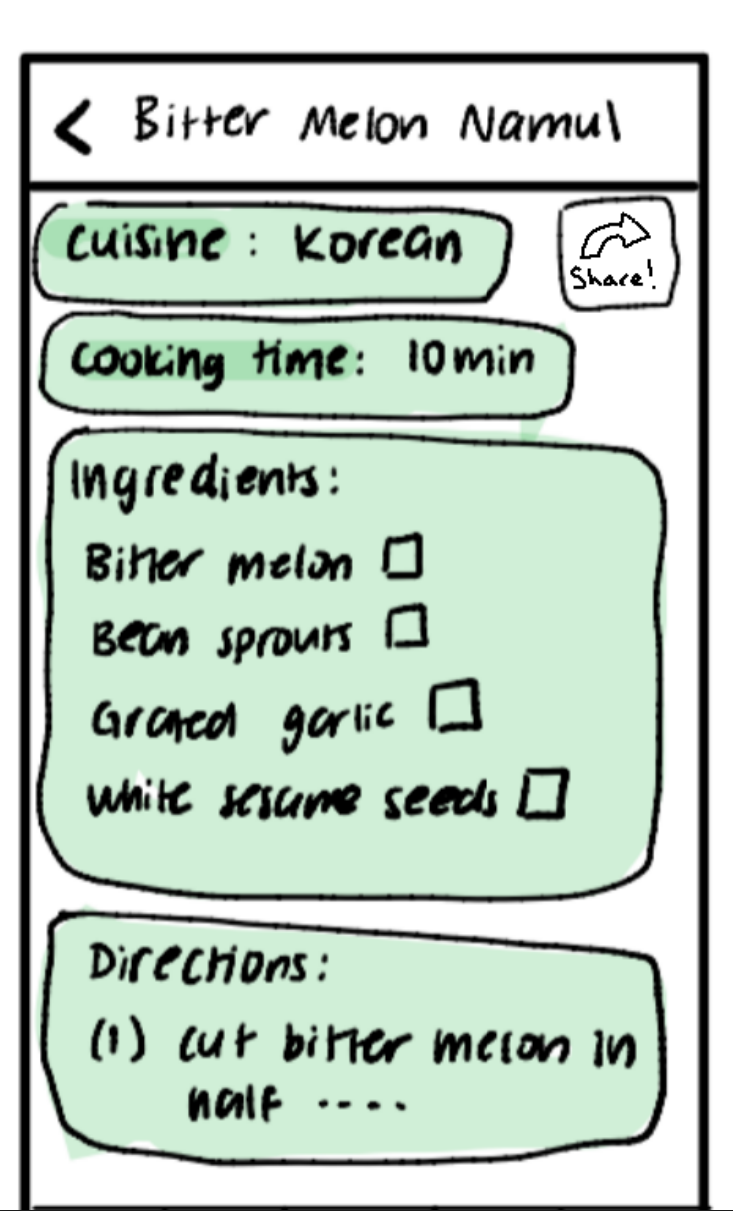 Click on a selected recipe
Click on “recipes”
Dishcovery
Task flow 3 - Cooking A Selected Recipe
Track your ingredient list & Dishlist under “Lists”!
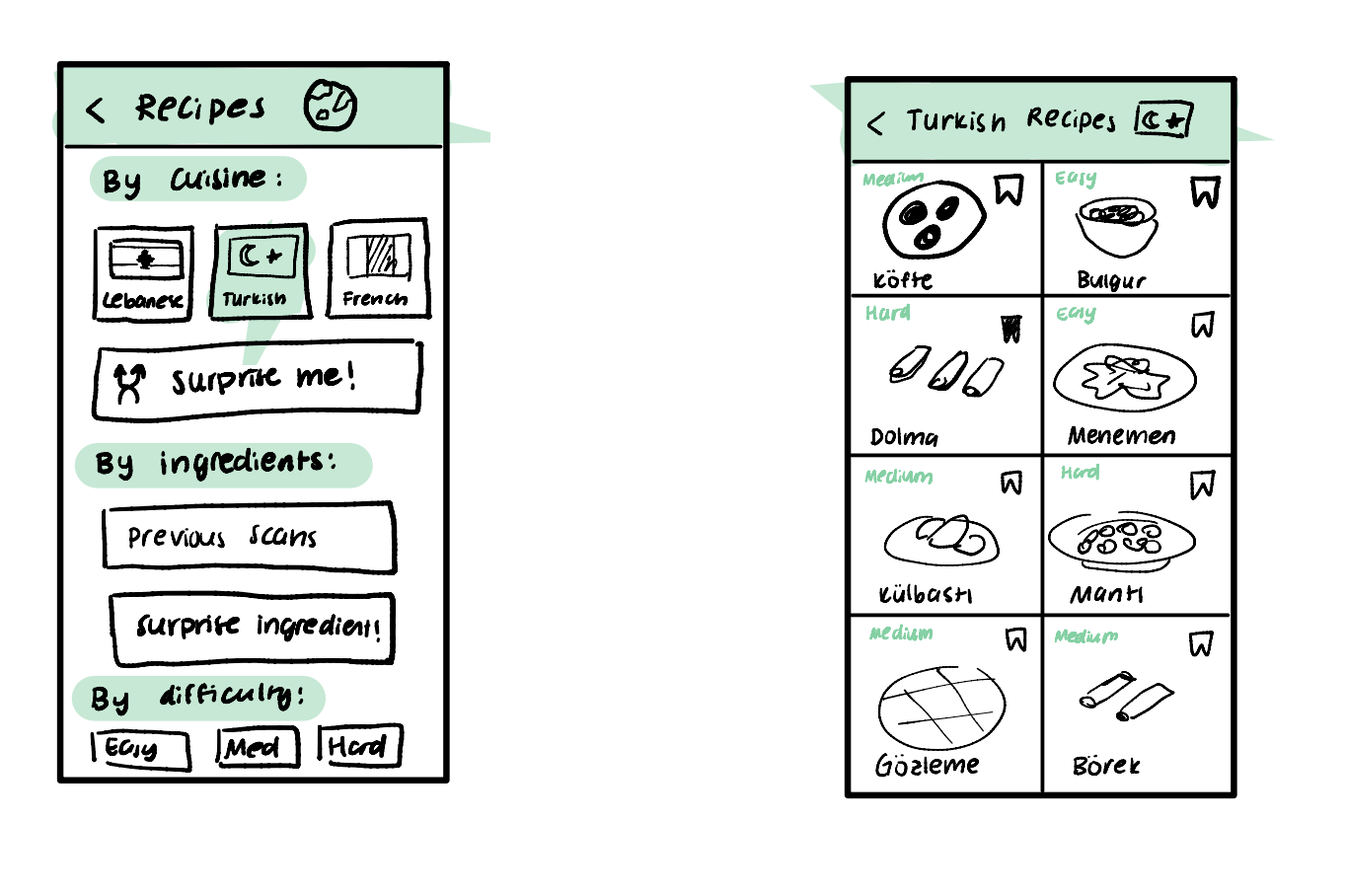 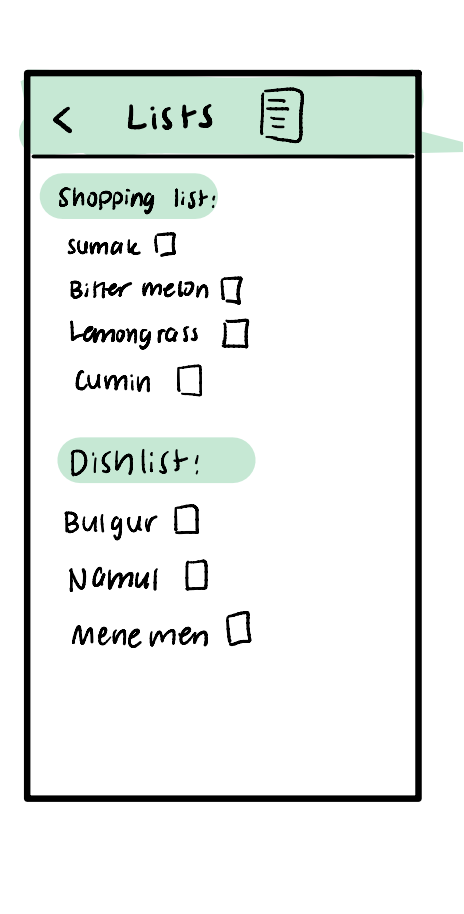 Browse through recipes under “Recipes” and…
(Home Screen)
Dishcovery
Bonus task flow - sharing with friends/habit tracking
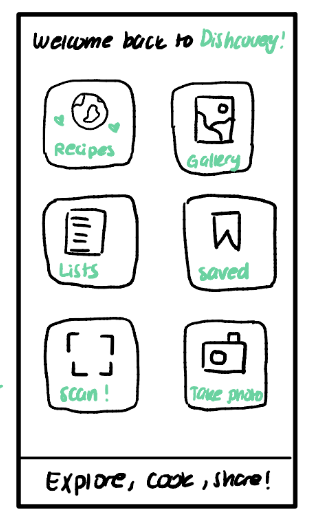 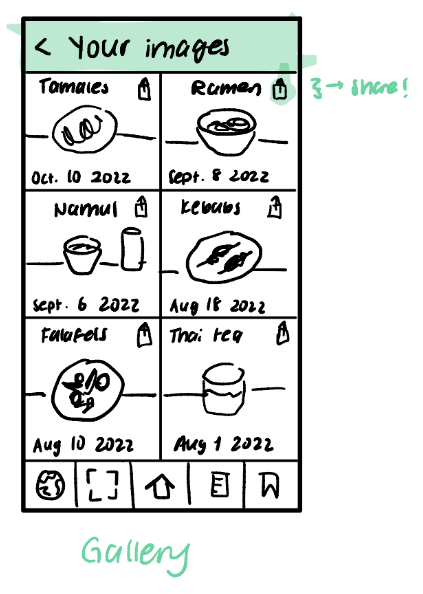 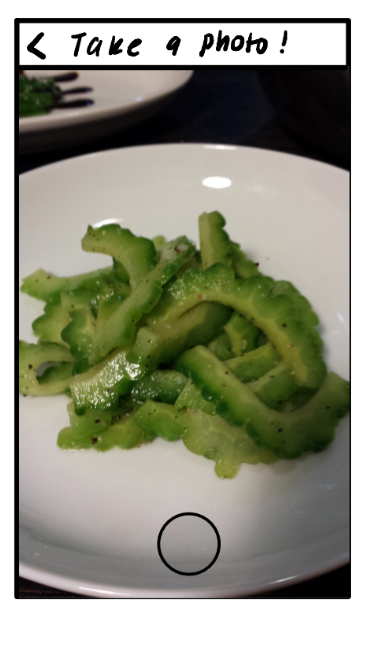 Gallery where you can keep track of your dishes and share finished with friends
Dishcovery
Testing
Tested on four participants in Palo Alto
Dishcovery
Our PotLuck-ers
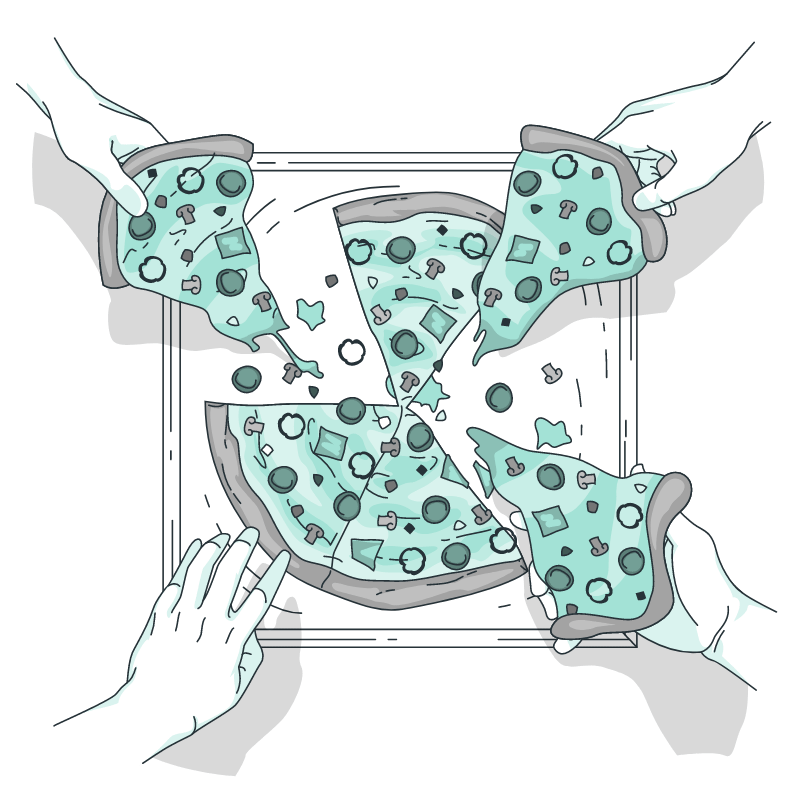 Perspectives
Interviewees
Locations: Salt n’ Straw and Verve in Palo Alto, California
Voice record + physical notes
Age range: early professional - late career
Non-Stanford Students!
Diverse backgrounds: immigrants from different countries
Variety of job roles 
Variety of motivations behind cooking
Variety of cooking experience and interest levels
Team PotLuck
Meet Our PotLuck-ers
Medical Professionals
Financial Analyst
Social Science Researcher
01
02
03
04
Nora and Pamela
Casey
Ahmed
Team PotLuck
Measurements for Usability Goals
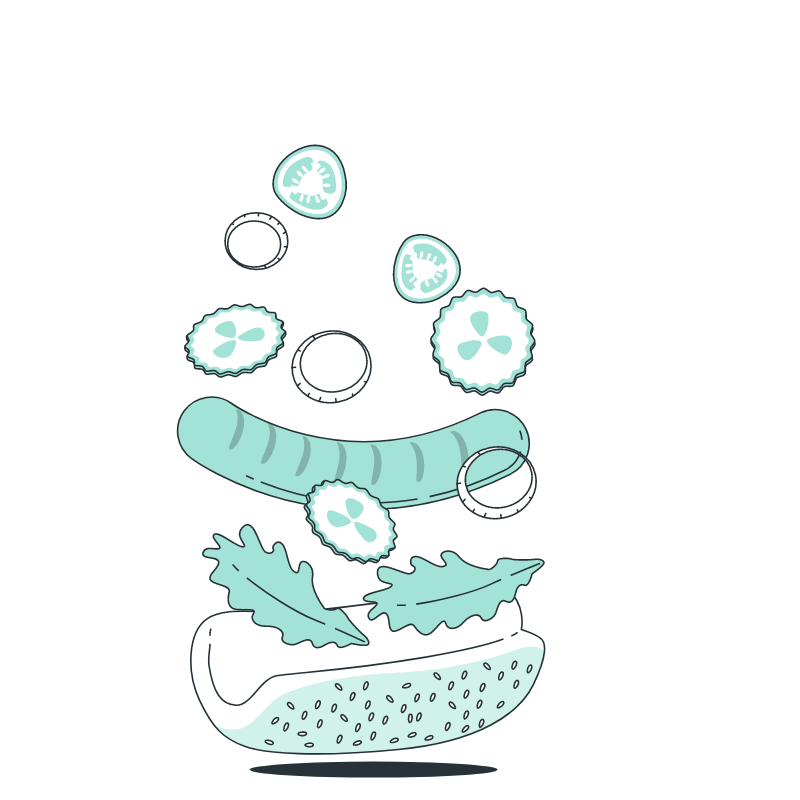 Effectiveness
Satisfaction
Would you be comfortable sending your a friend or partner to a foreign grocery equipped with this app?
How easy is the flow of the interface?
How do you think you would use this app?
What feature do you think you wouldn’t use much? What do you want to see more of?
Observations: What is the user clicking the most? When do they get lost/confused?
What was your favorite part of the app experience?
Dishcovery
Participant 1 & 2: Nima and Priya
Add in a preferences page for dietary information
Confusion about easy, medium, hard vs speed (Noema is not super into cooking so wants quick dishes)
Liked the interactive scanner
Keep it raw, cute vs formal
Add in Drinks/beverages
Nima would not look at alternate names but this was a key feature for Priya, who has an Italian husband
Scan me is particularly helpful —> can navigate in a foreign grocery
Can include calories/nutrition information for recipes 
UI - have the scan button highlighted because that’s the main part of the app
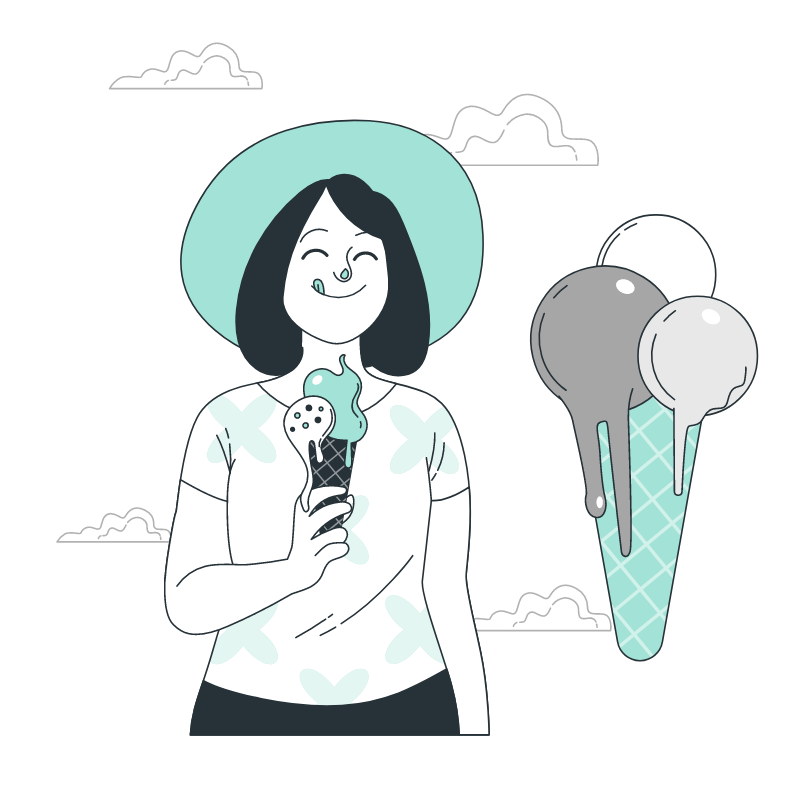 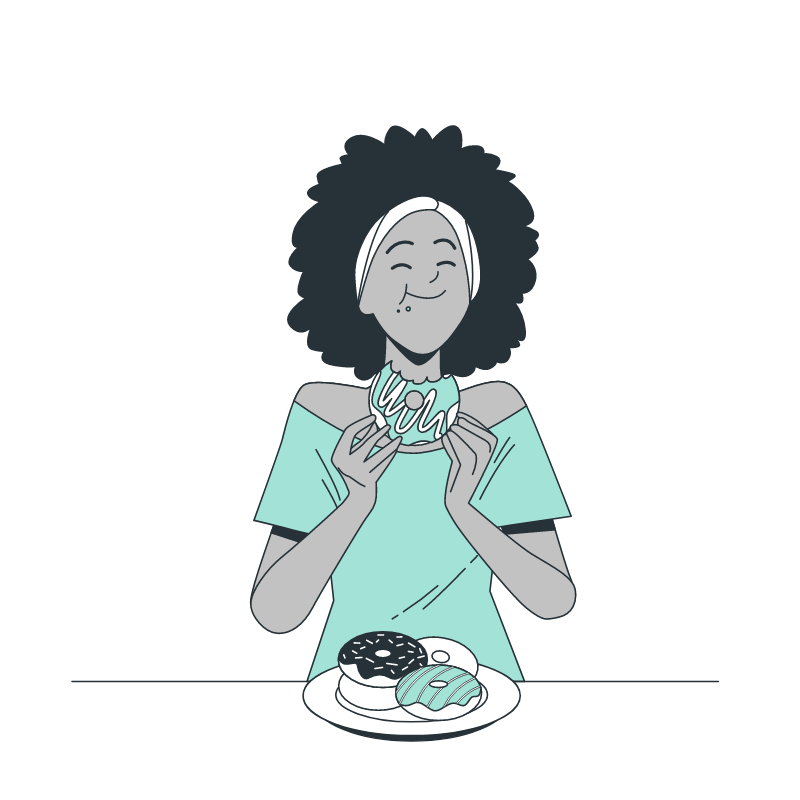 Medical Researchers (30s)
Dishcovery
Participant 3 - Amar
Health benefits first, then flavor, origins less interesting
Heading back to Home Screen from a single recipe instead of the recipes page
Seems to overlap a lot —> lists, saved, and recipes
Minimize friction to get to actually cookingDistinguish between utility and education
Take a photo not super clear that it’s of a dish
Lot of clutter in top 3 options
Vegetarian, vegan, gluten free, etc also important to include
Filter by health benefits as a preference at the beginning
Background: research scientist at fb
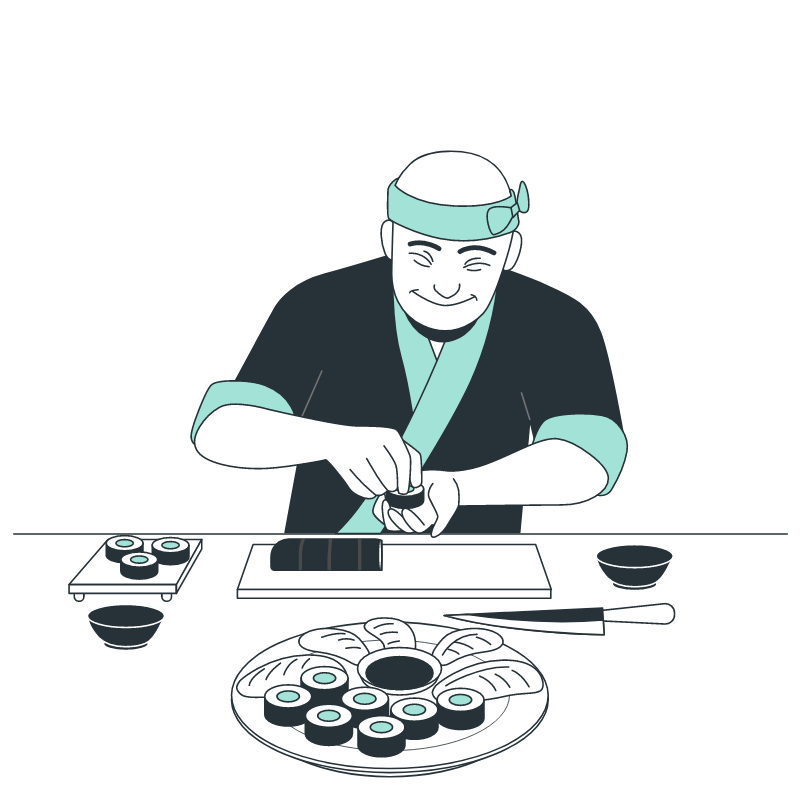 Social Science Researcher (40s)
Dishcovery
Participant 4 - Cassey
Flavor first —> want to filter by that
Names is unclear, kind of auxiliary
Liked the save recipes options
Wants to save from a specific recipe
Timeframe for recipes, number of ingredients
More confusion about what “take a photo” meant
Can tag a recipe to a photo 
Make the scan bigger
Most important: scanning feature
Can take photo and scan be merged?
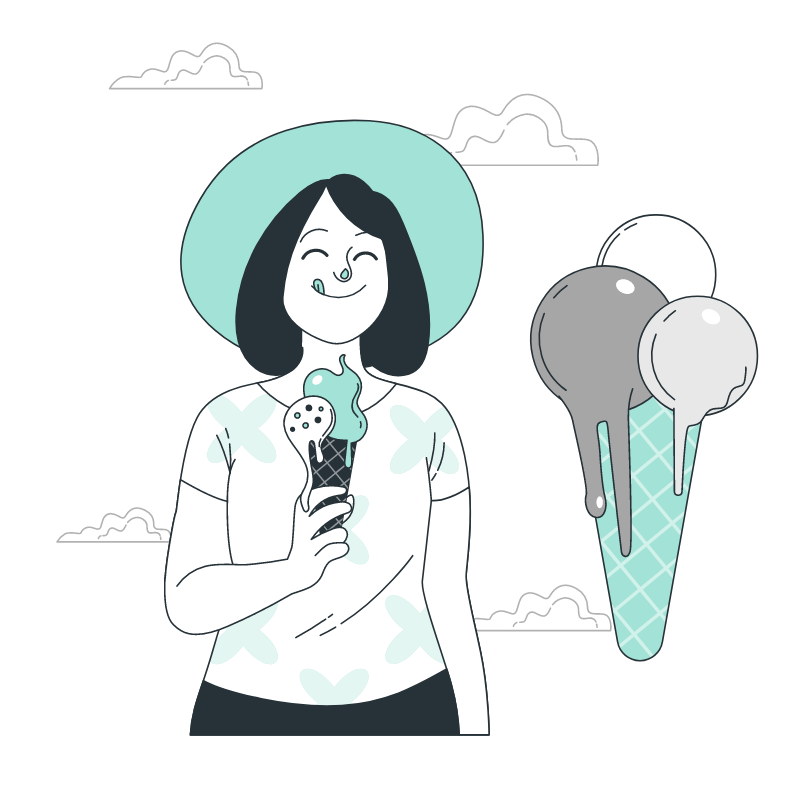 Financial Analyst (20s)
Dishcovery
Key Results
Confusion between ‘take a photo’ and ‘scan.’ 
Scanning should be made more prominent and bigger
Confusion between recipes tab on home page and recipes shown after scanning ingredients
Being able to set food preferences/dietary profile
Honing in on the features people like when filtering recipes
Time required for preparation, flavour profile of dish, etc.
In general, people liked the information from the scanning and the way it was presented
Users favored towards the flavor profile, names*, recipes tabs
*Confusion on what ‘names’ means
Some tasks - like the sharing, saving photos etc not so clear
Dishcovery
Limitations
Will people actually use image recognition or would something like search be easier? If search is better this may affect our UI with the QR-code like hovering boxes
How accessible is this for the visually impaired?
Would people have time to look up additional information in the grocery store?
Dishcovery
Next steps forward
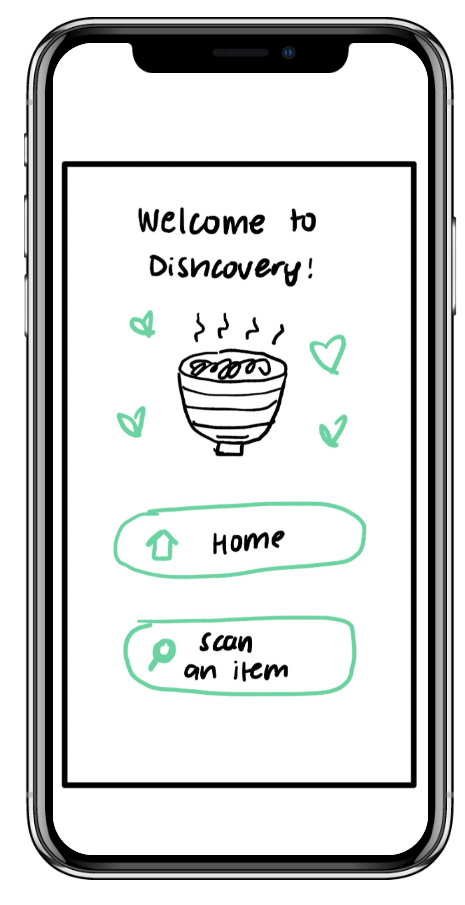 At the beginning, include a set-up page where they can set their food allergies, dietary profiles and preferred flavour profiles (spice level etc.) preferred health benefits and automatically filter recipes or give a matching score based off of this
Preferences?
Dishcovery
Next steps forward
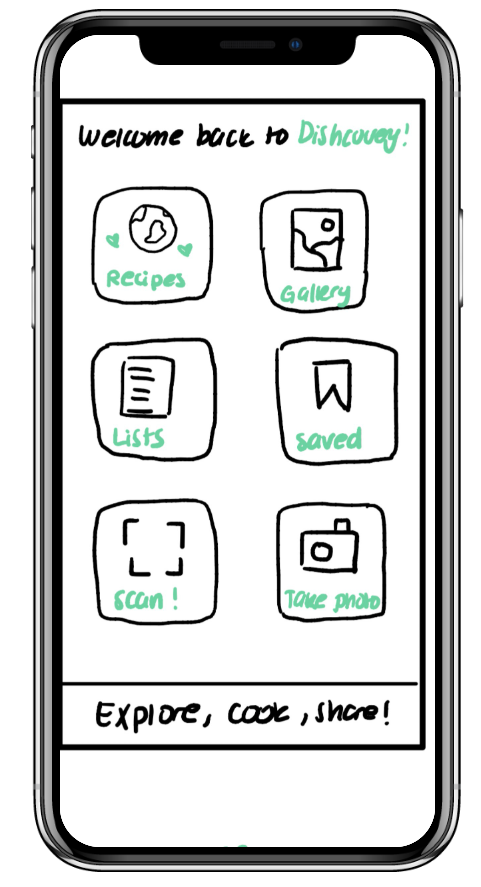 In the home page, make the scanning of the unfamiliar ingredients much bigger and the main button
Dishcovery
Next steps forward
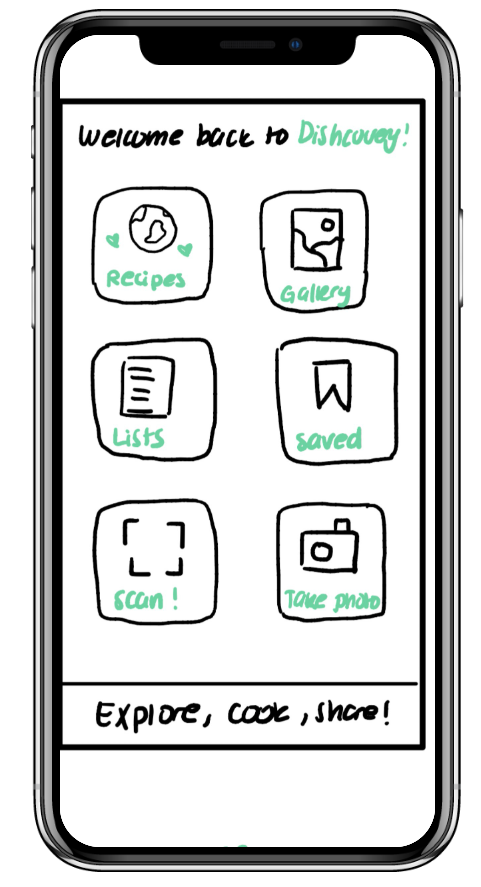 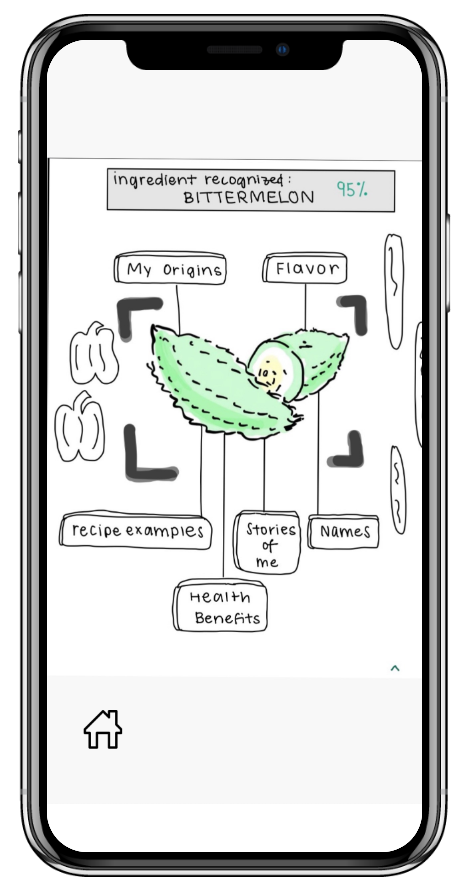 Some clarity between the recipe button in home page and recipe button after scanning ingredient
Dishcovery
Next steps forward
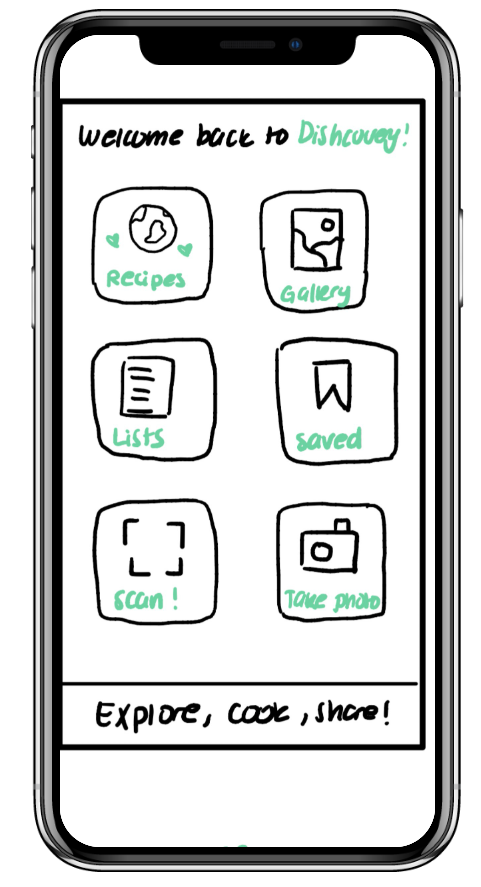 Make it clear that these take a photo and gallery tools are for finished dishes, not scanning ingredients, if we choose to keep it
Dishcovery
Next steps forward
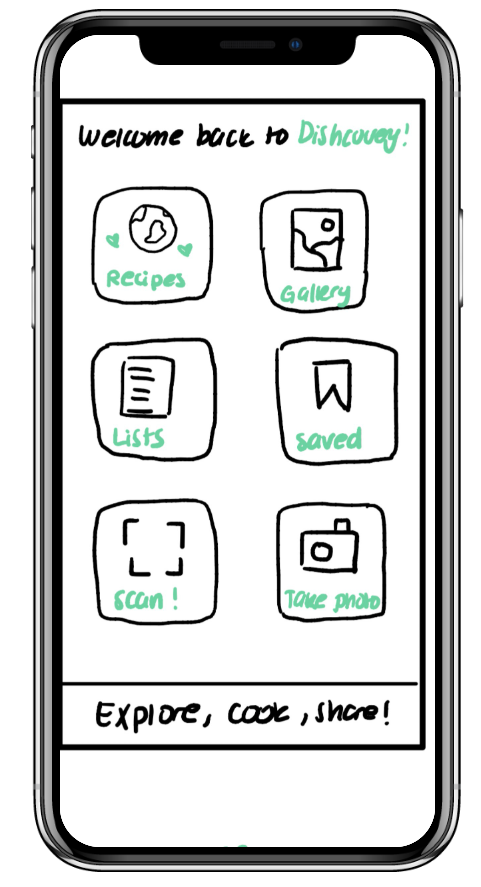 After this, we can simplify this home page and make the tasks more clear. Our additional tasks - sharing recipes, habit tracking (by saving the dishes in a long term gallery) are sort of added but not made extremely clear/ well defined through the UI
Dishcovery
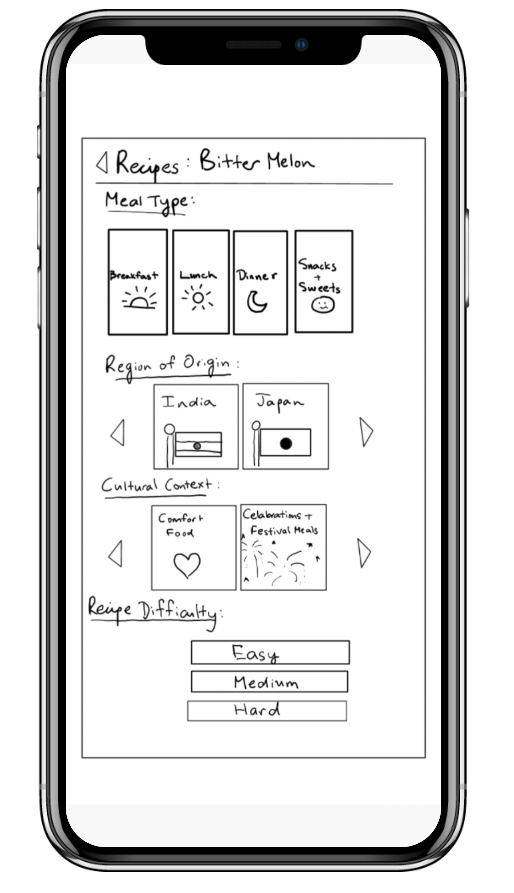 Next steps forward
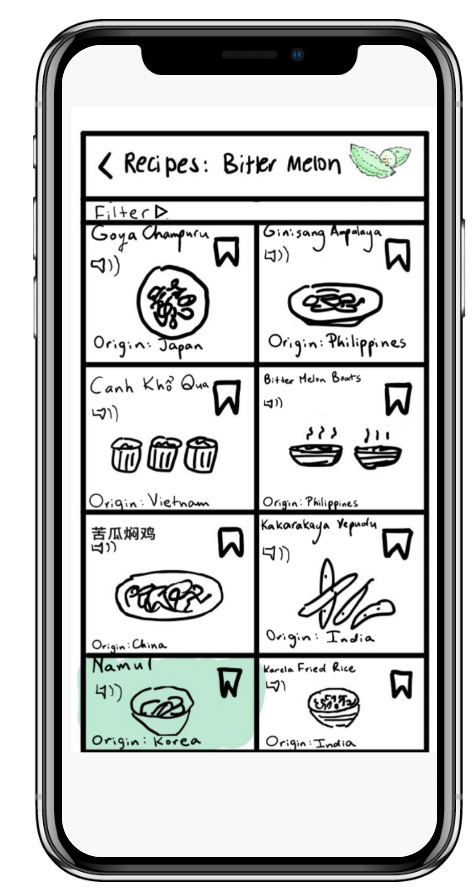 This filter option is a little hidden away (all participants had to be prompted), but sorting through recipes and being able to filter by culture etc is one of our main features, so we should make this more obvious
Dishcovery
Next steps forward
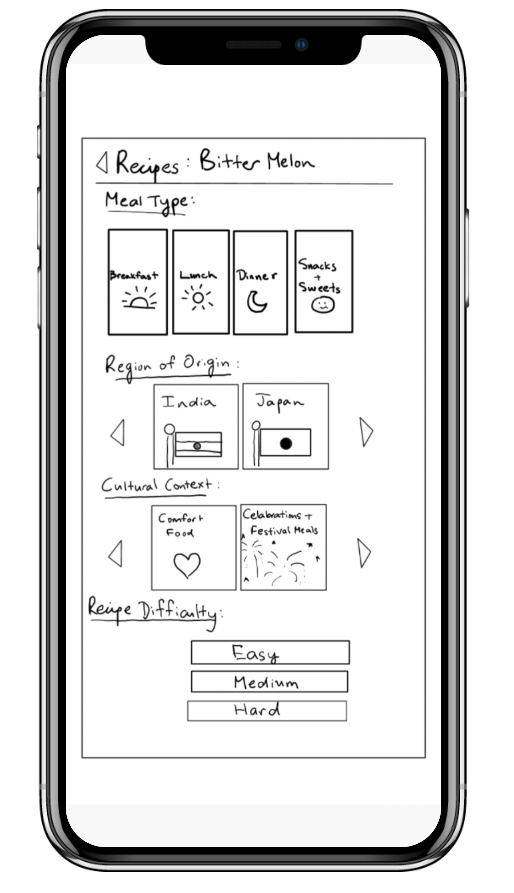 Some people prefer to sort by time required for the recipes, number of ingredients etc.
Dishcovery
Next steps forward
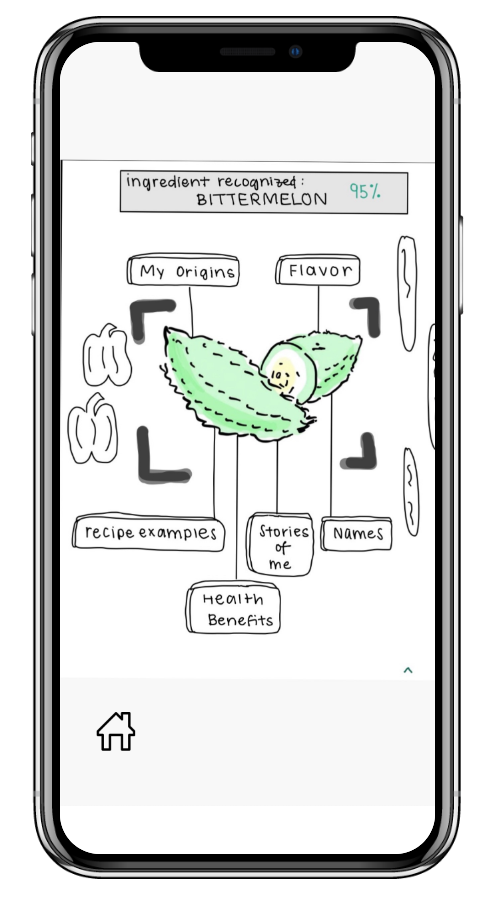 In general, people liked the UI of this page, but actually it was not immediately obvious what the bittermelon is. So make a very clear “what is this item?” feature/ description at the top
The translation or look-up of foreign items turned out to be a key feature for some participants - we forgot to include a setting for automatic translation (of foreign packaging on text)
Dishcovery
Appendix
Dishcovery
Appendix
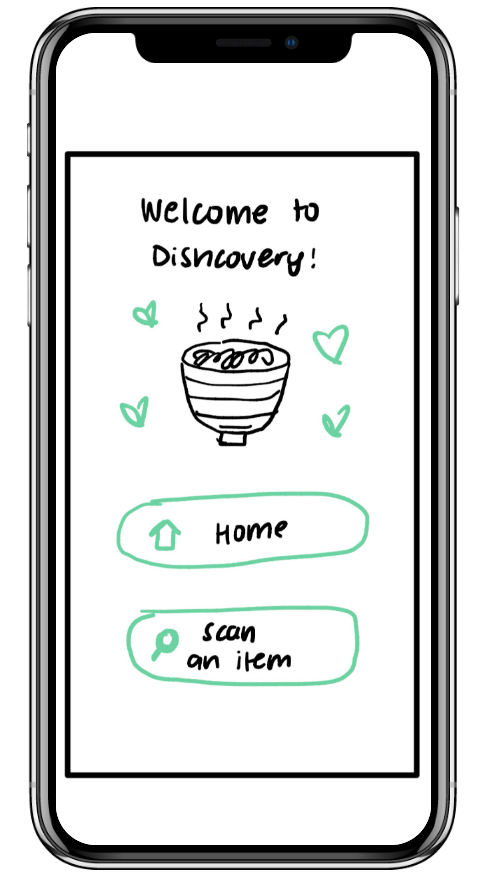 Link to lo-fi prototype on Marvel prototyping app
[Speaker Notes: https://marvelapp.com/prototype/18abihj4/screen/89302233?fbclid=IwAR2xeJs5auwQAMSIMwNgYeWLFfEMEvDkwLy6hkkE8PhbvrBKaTr-Usu8_UE&]
Dishcovery
Augmented Reality: Full List of Pros/Cons
Pros
You can work with what you have and makes shopping for ingredients less intimidating
Ability to document what you’ve cooked in the past
AI recommendation software can let the user know which recipes to try based on what they haven’t cooked before and what they’ve enjoyed in the past
Setting goals like “Try 1 new authentic recipe a week!” can constantly incentivise the user to try new things
Know what you can cook with your existing ingredients
Makes it easier to shop/more incentive to buy cultural ingredients that go well with existing ingredients you already own
You know what to buy and what to look out for
Potential to integrate with image recognition: showing what the final product food could look like?
Spinning dishes are aesthetic
Helps people visualize final dish/ cooking while they are in the mode about to cook
Cons
May be high-maintenance to talk to the app unless it’s through something like an Alexa integration
People may be too lazy to input everything in their pantry, so each recipe may have to ask on a recipe-by-recipe basis
Does not really target the non-food motivated audience if it is too focused on pantry organization
Who do we source recipes from? How do we decide which recipes to recommend?
Requires additional, often expensive hardware for AR
May not be accessible to visually impaired users
If they are already in the pantry, will they have a lot of incentive to go out and buy new ingredients? But maybe that’s the point that it suggests things missing from the pantry too…
Dishcovery
Image Recognition: Full List of Pros/Cons
Pros
Real-time, fits into the cultural companion narrative as an app that is with you while you shop
Visual learning to improve memory around food
Variety of information is easily available to add as part of the visual experience of scanning an ingredient
Users can already have experience with using image recognition/scanning through their camera for things like QR codes
Really clear connection to our original tasks (helping know what something is while grocery shopping)
Quite flexible and can add lots of UI components
Requires no additional hardware, only a phone with an integrated camera
Technically easier to implement
Cons
Accuracy is imperative and might take lots of training data: risks of inaccuracy is greater with cultural stereotyping
Navigating bias toward more common foods or cultures that are more represented
Curating the information that populates about a certain ingredient may be difficult and require an understanding of accurate data sources to find this information 
Potentially inaccessible for those that cannot hold their phone up for a longer period of time to capture the photo
Maybe a lot of people who are shopping for groceries in-person are in a rush and won’t want to explore too much / won’t want to pause and look up heaps of things
Visual focus might not be as accessible for visually impaired users
Dishcovery
Participant 1 & 2 - Noema and Preethi
Allergen info
Preferences —> add in preferences page
Suggested dishes that it goes well with
Confusion about easy, medium, hard vs speed
Liked the interactive scanner
Keep it raw, cute vs formal
Add in Drinks/beverages
Would not look at alternate names/would look at names —> common languages
Can include calories/nutrition information for recipes 
Have the scan button highlighted because that’s the main part of the app
Partner is Italian, helpful to translate names for ingredients between languages 
Scan me is particularly helpful —> can navigate in a foreign grocery
Dishcovery
Participant 3 - Ahmed
health benefits first, then flavor, Origins less interesting
Heading back to Home Screen from a single recipe instead of the recipes page
Seems to overlap a lot —> lists, saved, and recipes
Minimize friction to get to actually cooking
Take a photo not super clear that it’s of a dish
Lot of clutter in top 3 options
Vegetarian, vegan, gluten free, etc also important to include
Filter by health benefits
Can compile recipe from ingredients
What is this? Setting could be good to add
Favorite: image recognition and getting insights on data from stuff you know on the street —> feels curated
Some stuff felt more edutainment, others felt more about utility
Background: research scientist at fb
Dishcovery
Participant 4 - Casey
flavor first —> want to filter by that
Names is unclear, kind of auxiliary
Liked the save recipes options
Wants to save from a specific recipe
Timeframe for recipes, number of ingredients
More confusion about what “take a photo” meant
Can tag a recipe to a photo 
Make the scan bigger
Most important: scanning feature
Can take photo and scan be merged?
Sketch inspirations
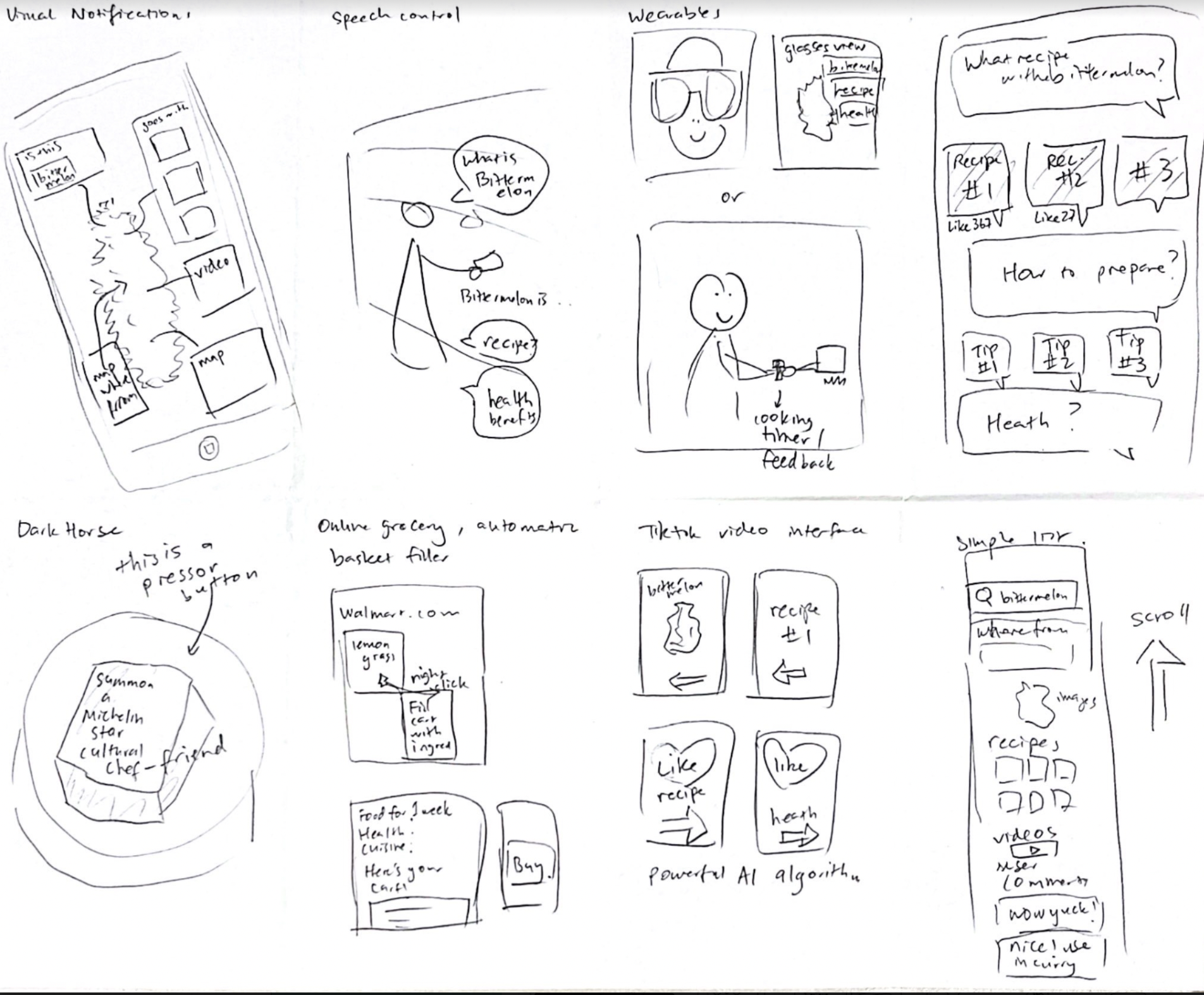 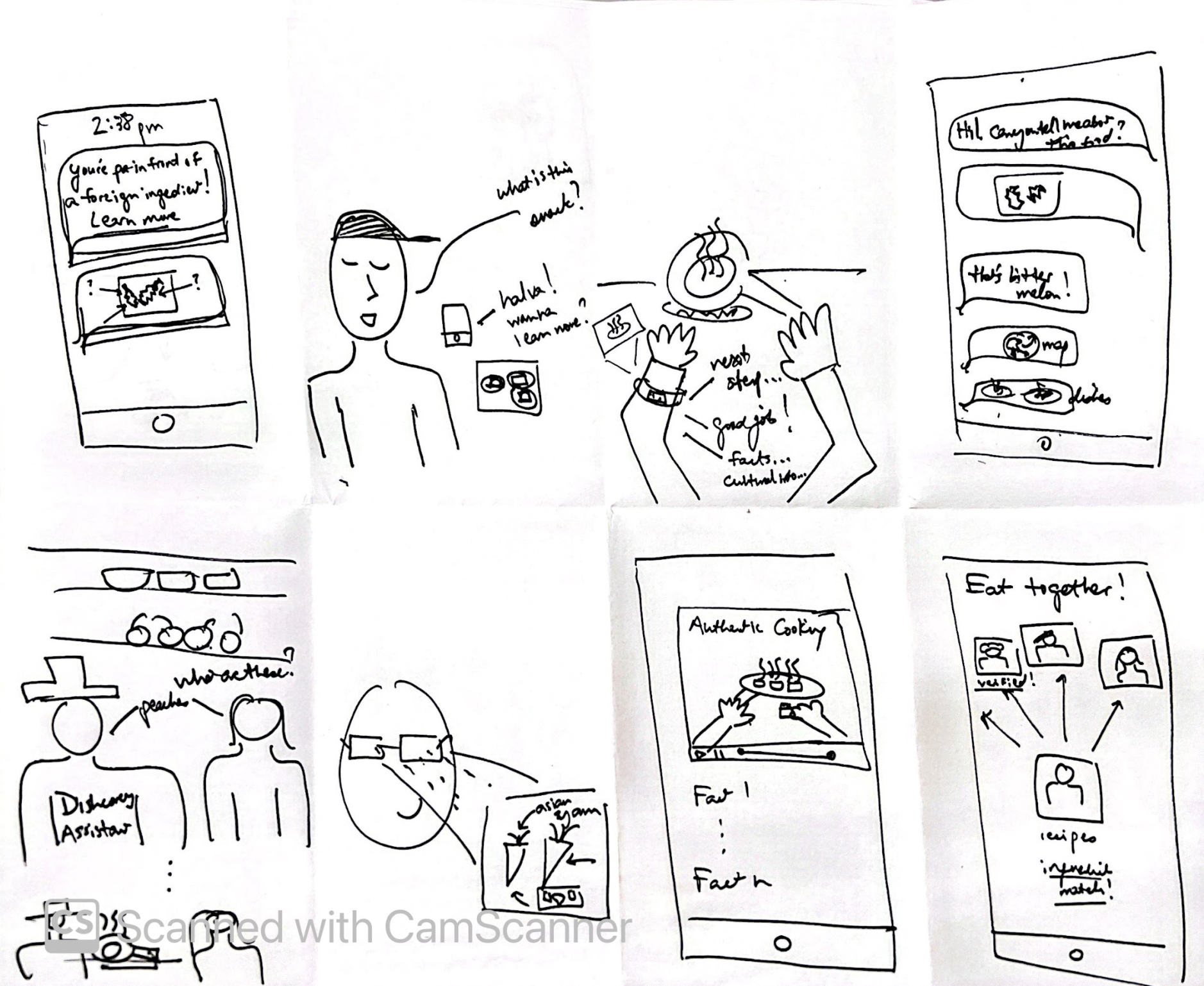 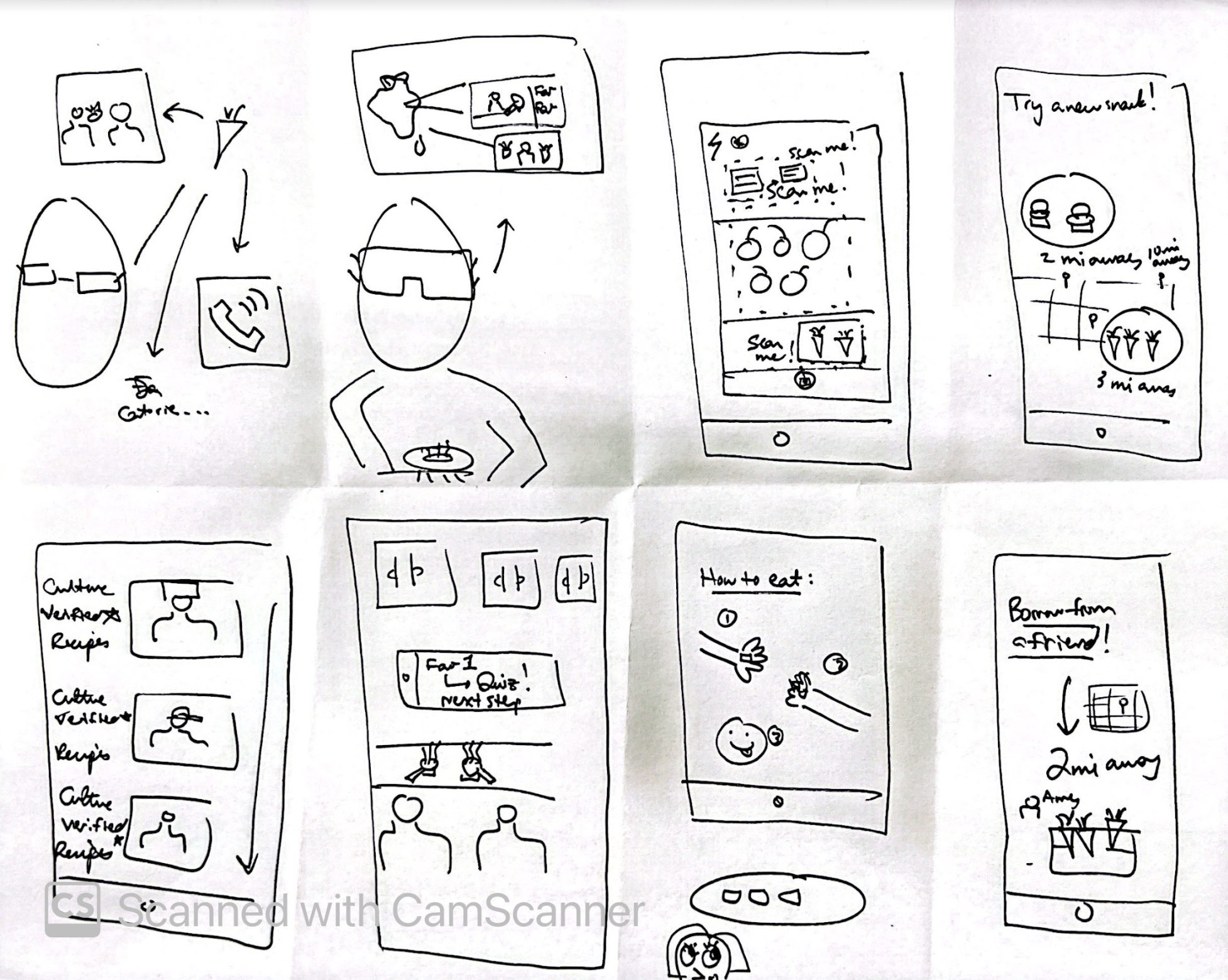 ShopWell
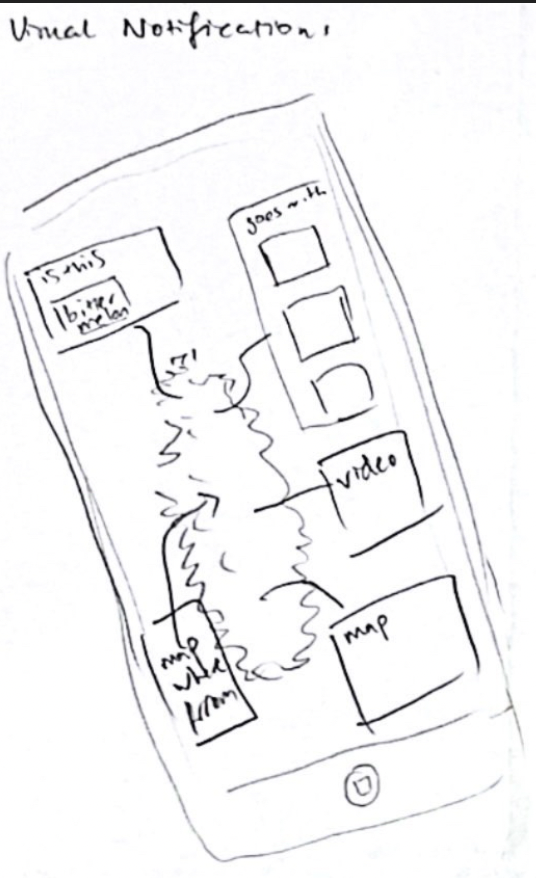 Calorie Mama
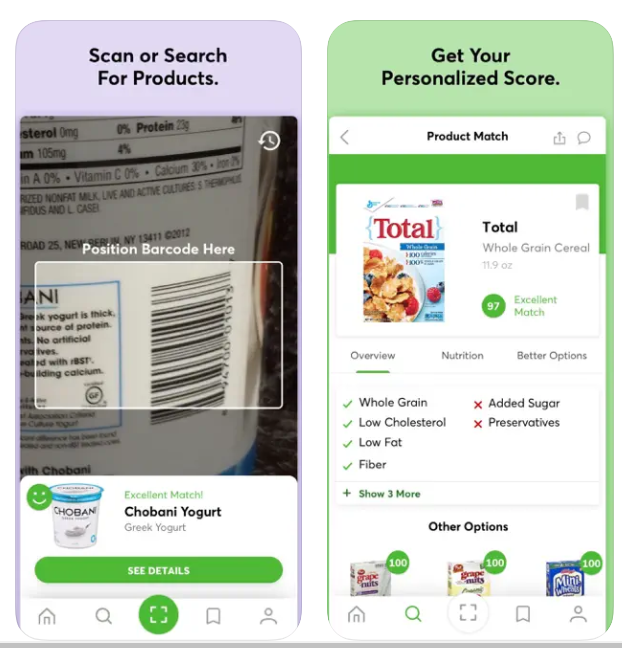 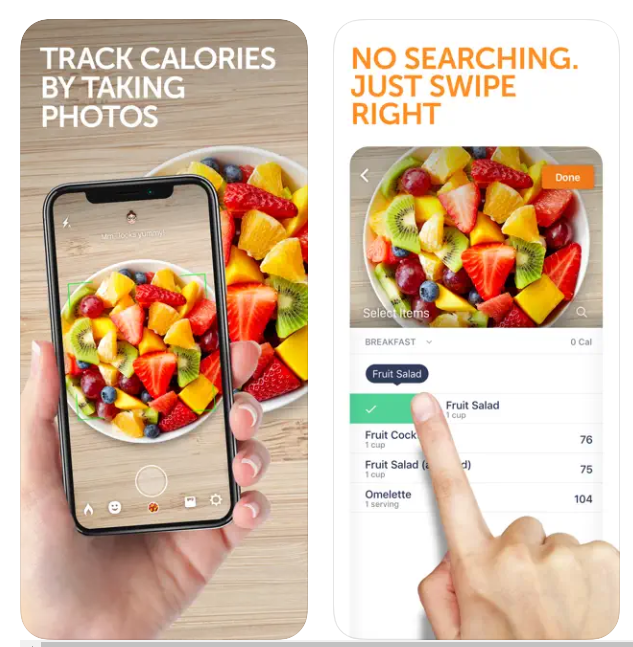 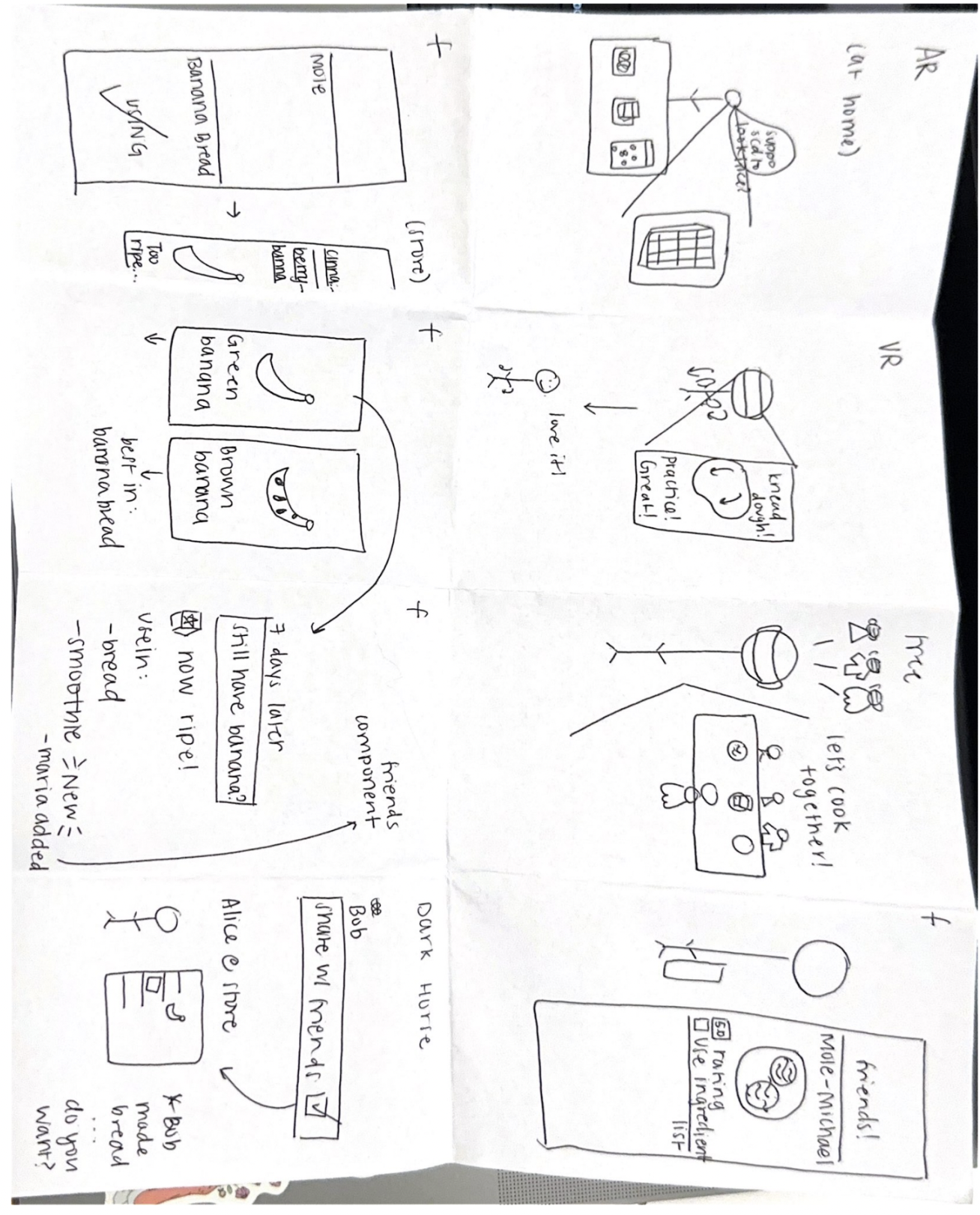 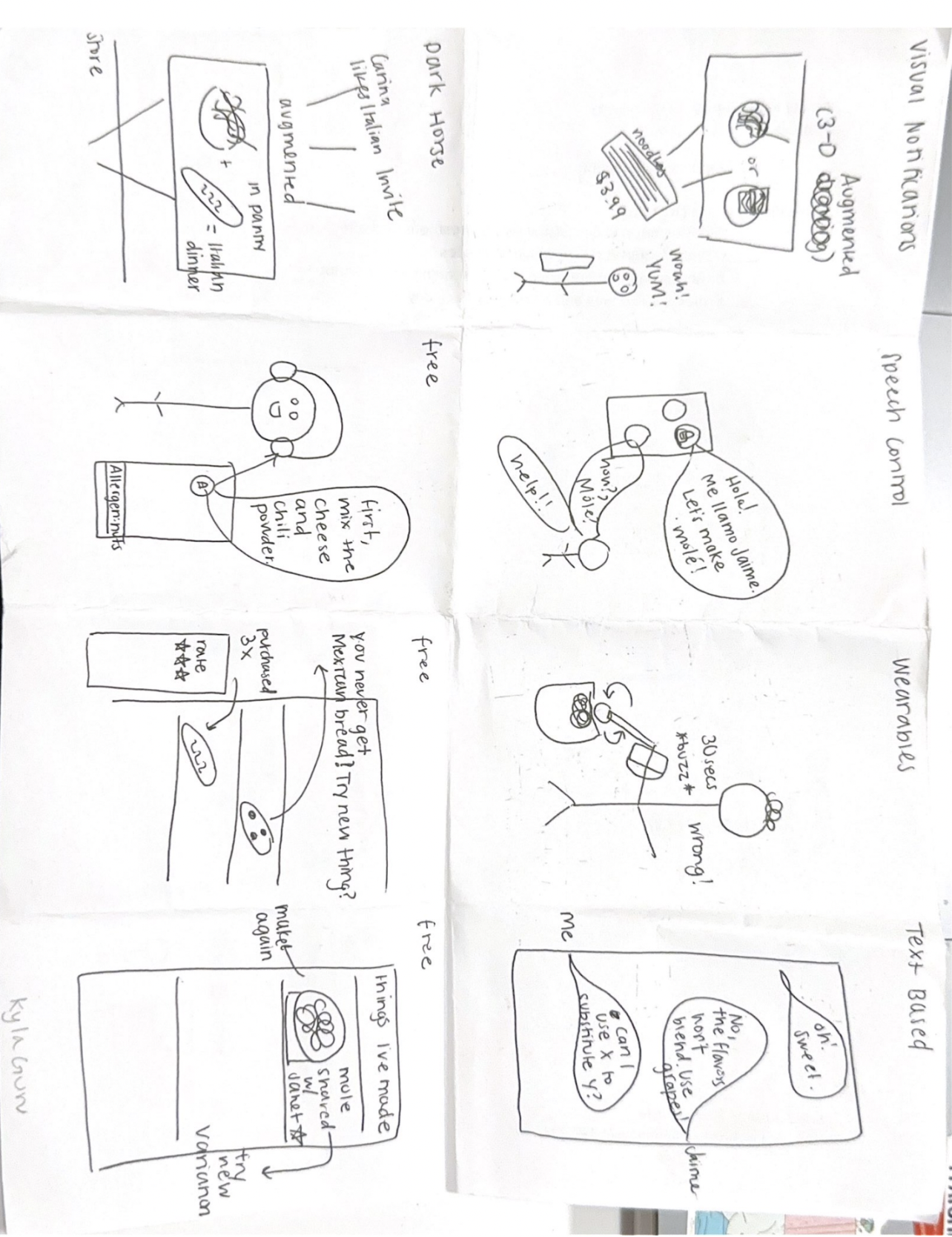 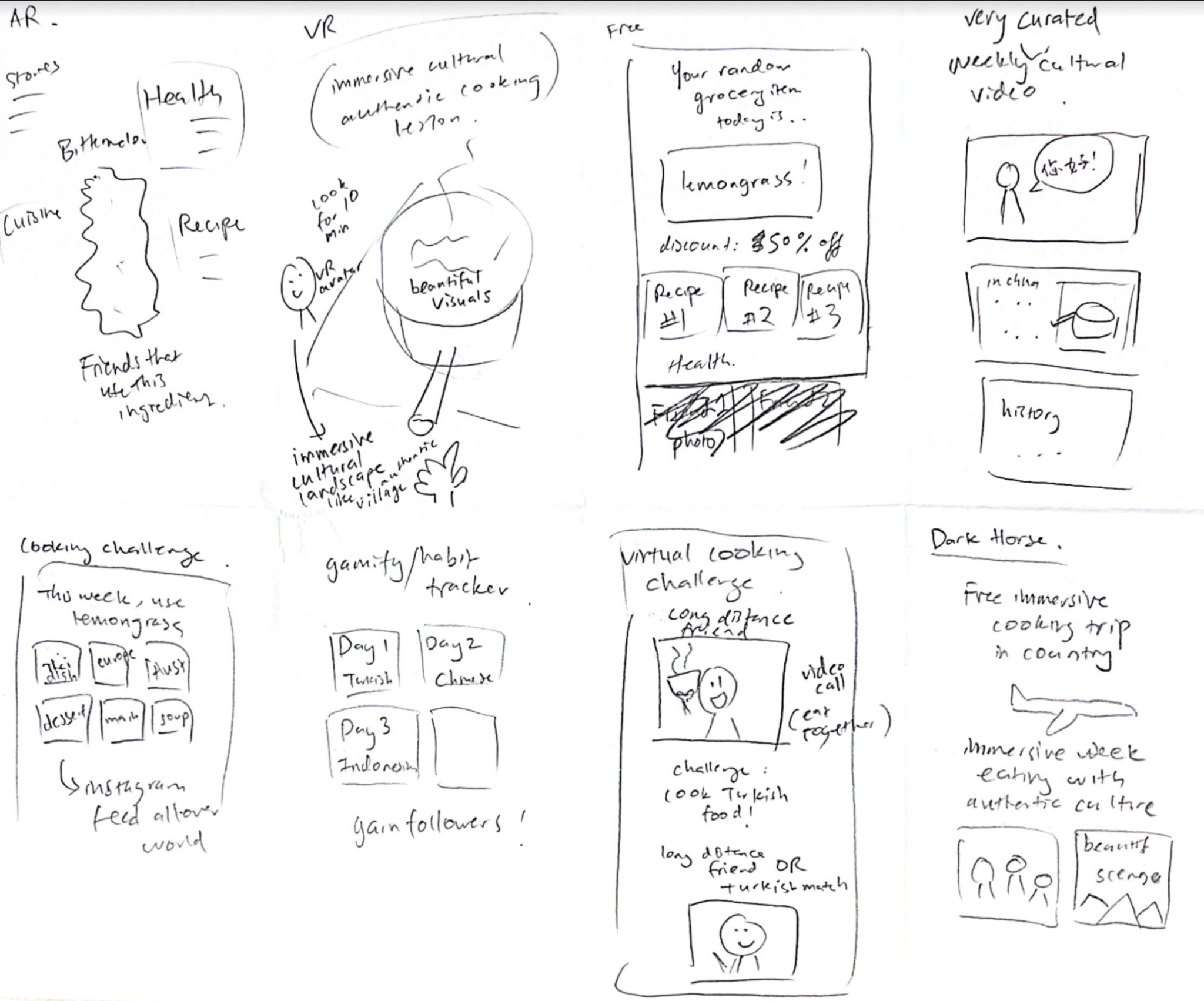 Image recognition with cultural context
Sketch inspirations
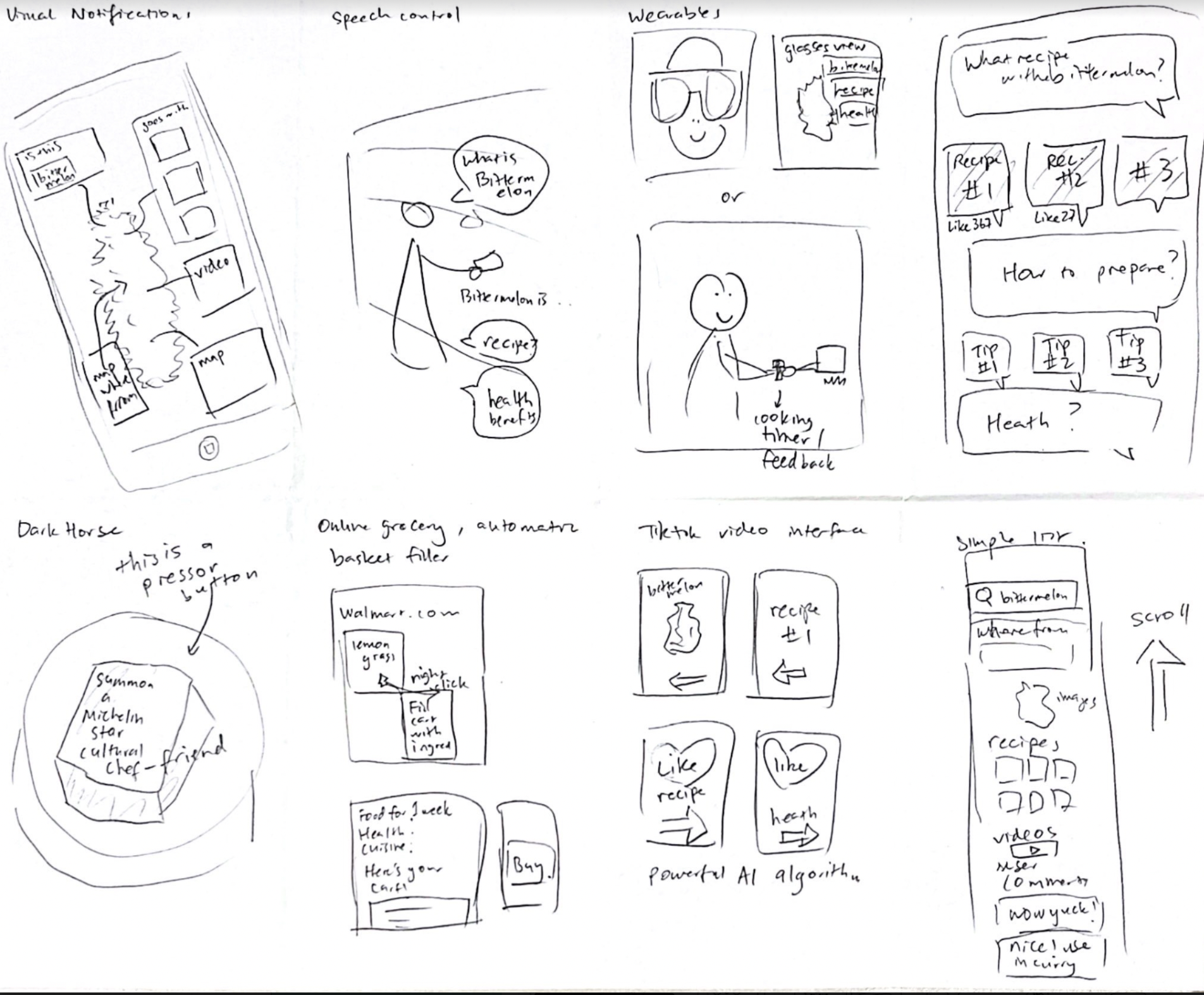 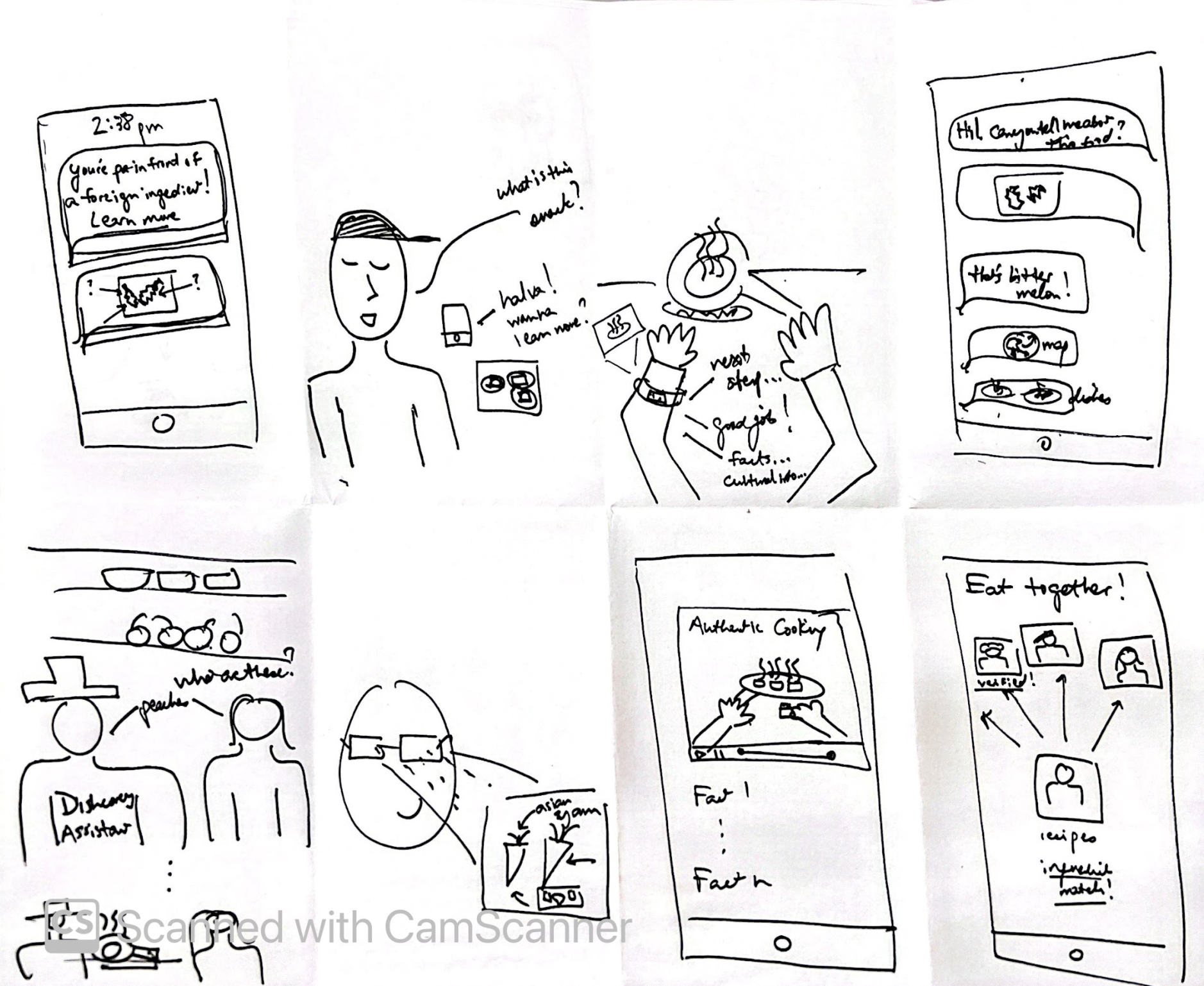 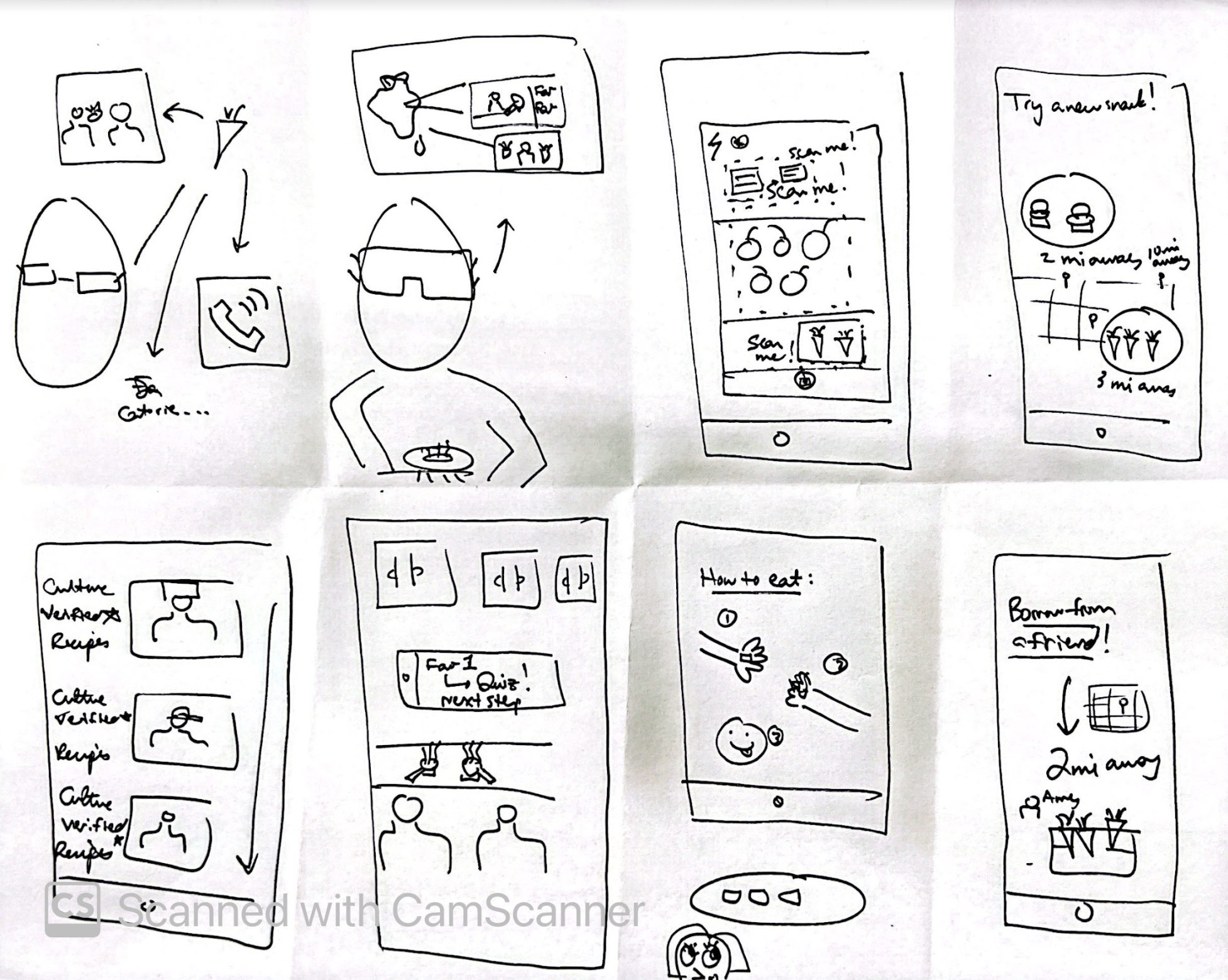 Google arts and culture page on spanish cooking LINK
Picture This (plant id app)
Scroll-View
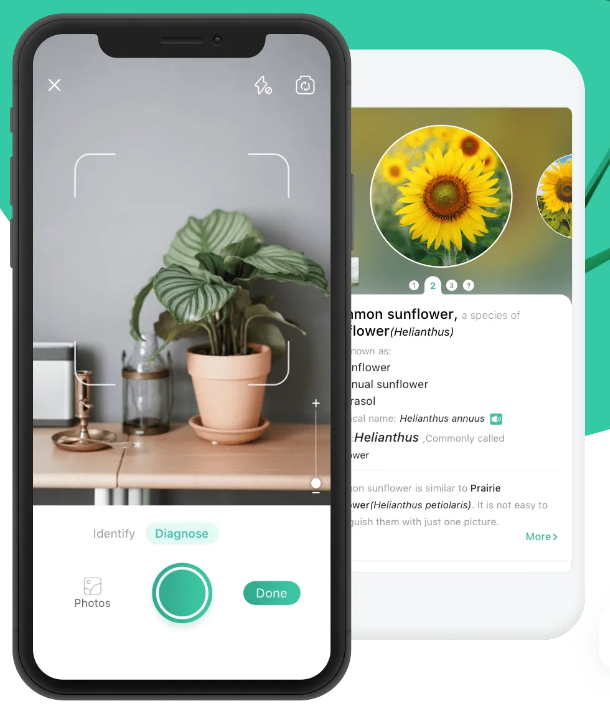 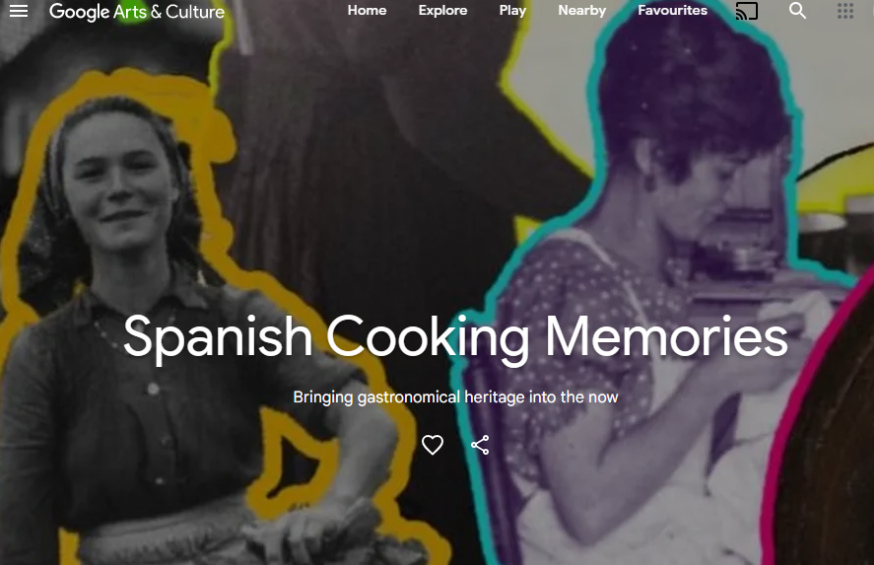 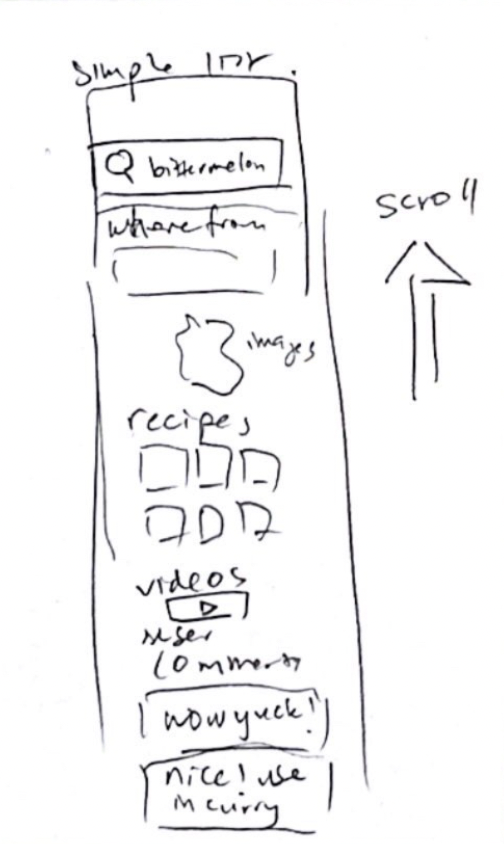 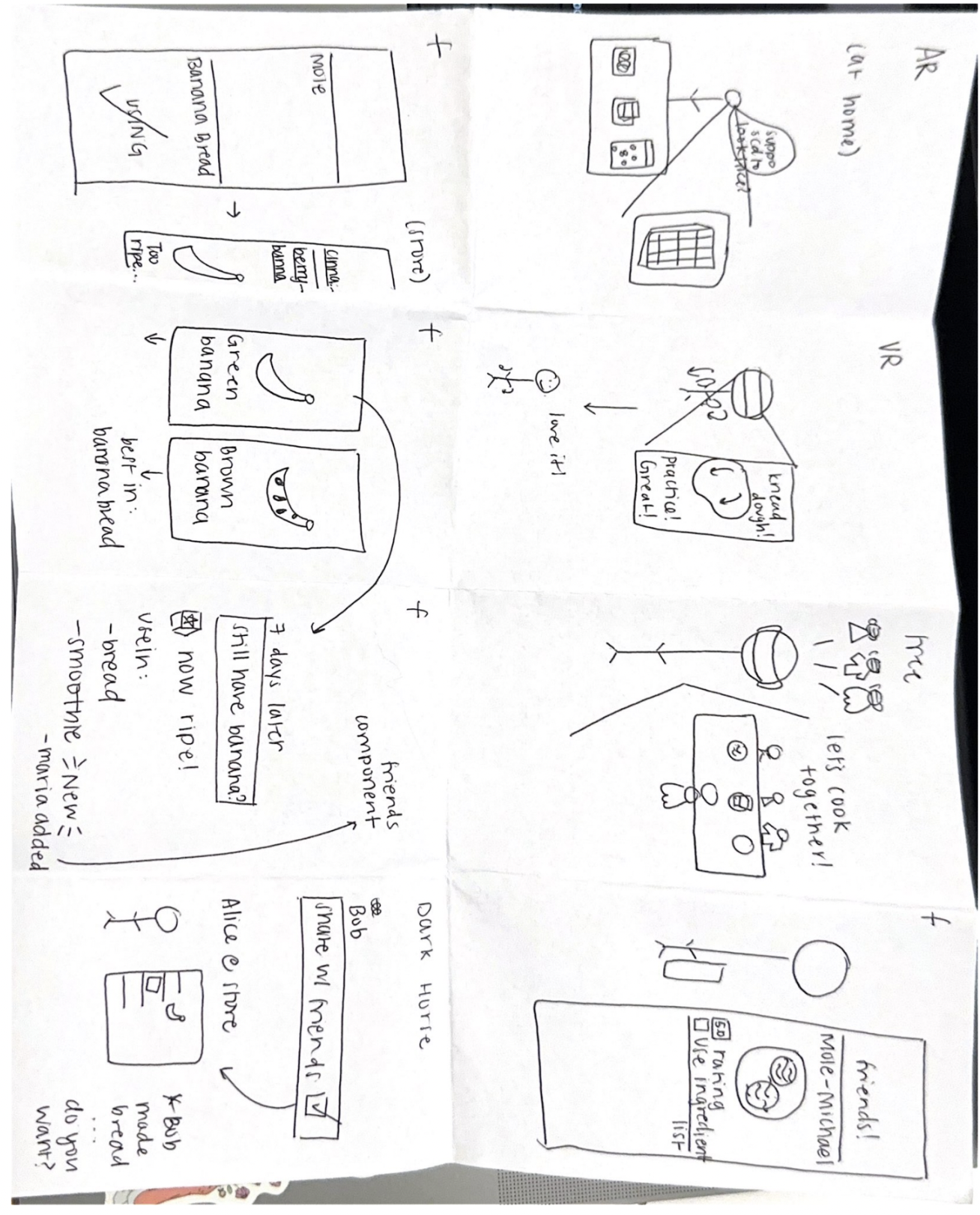 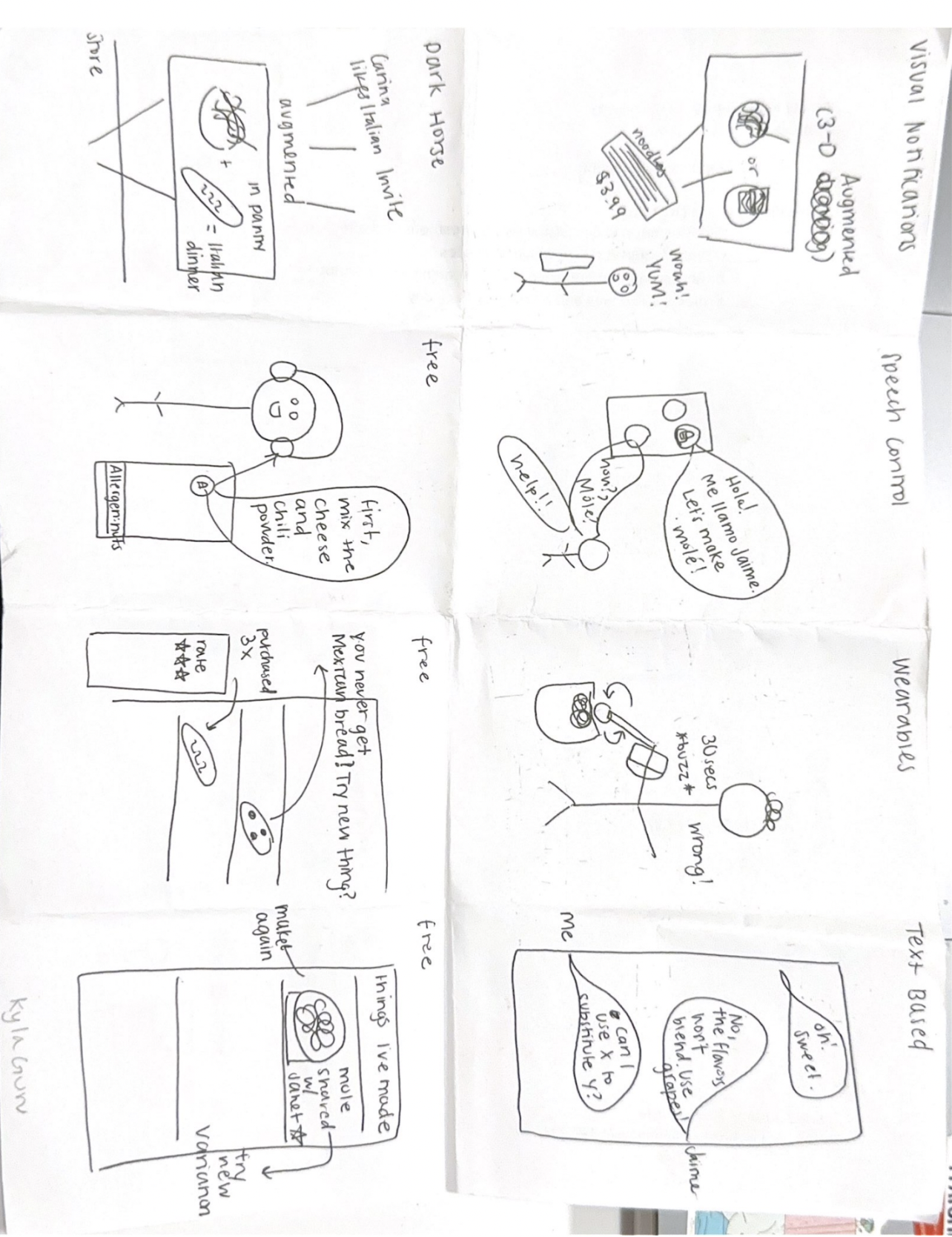 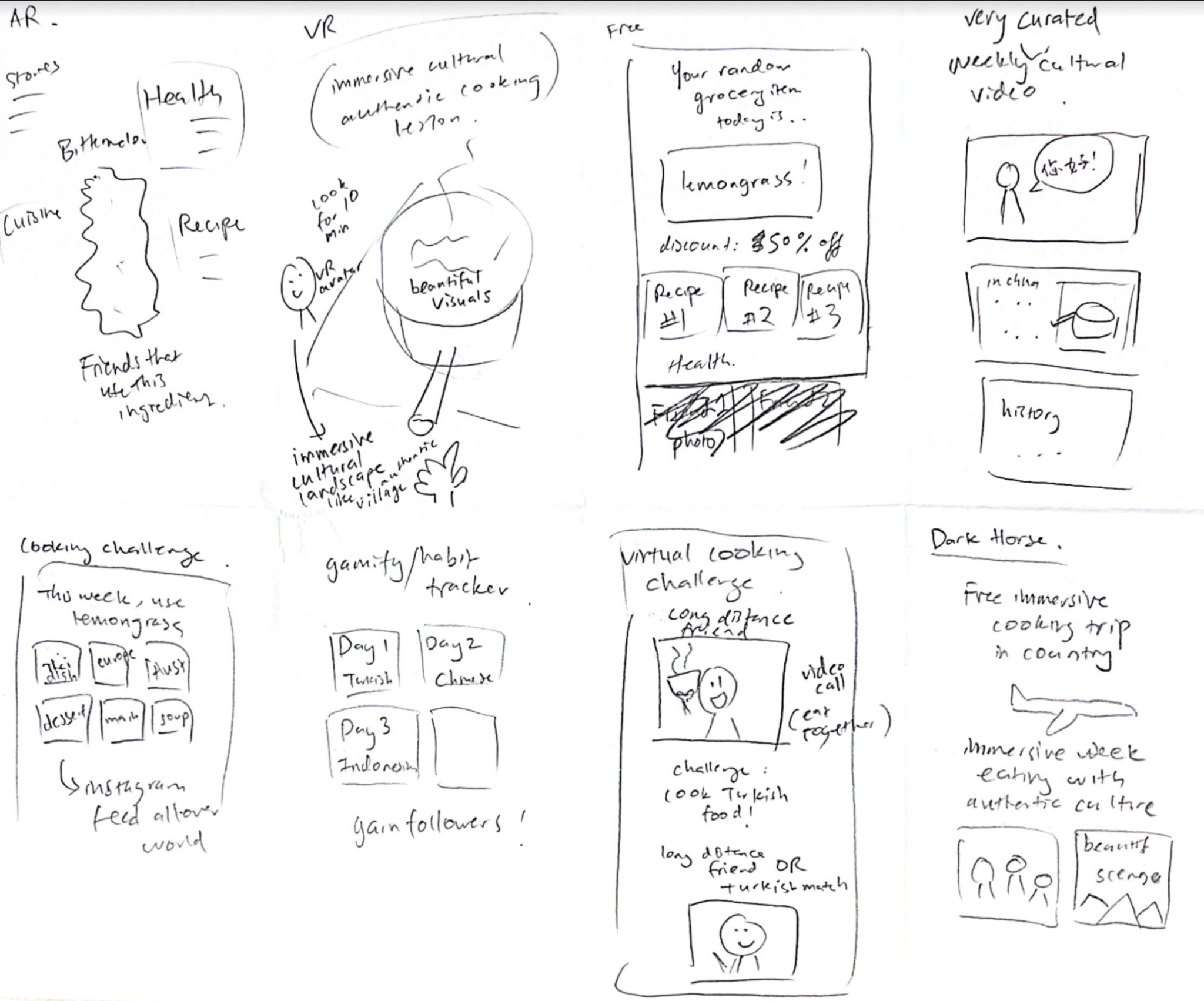 Sketch inspirations
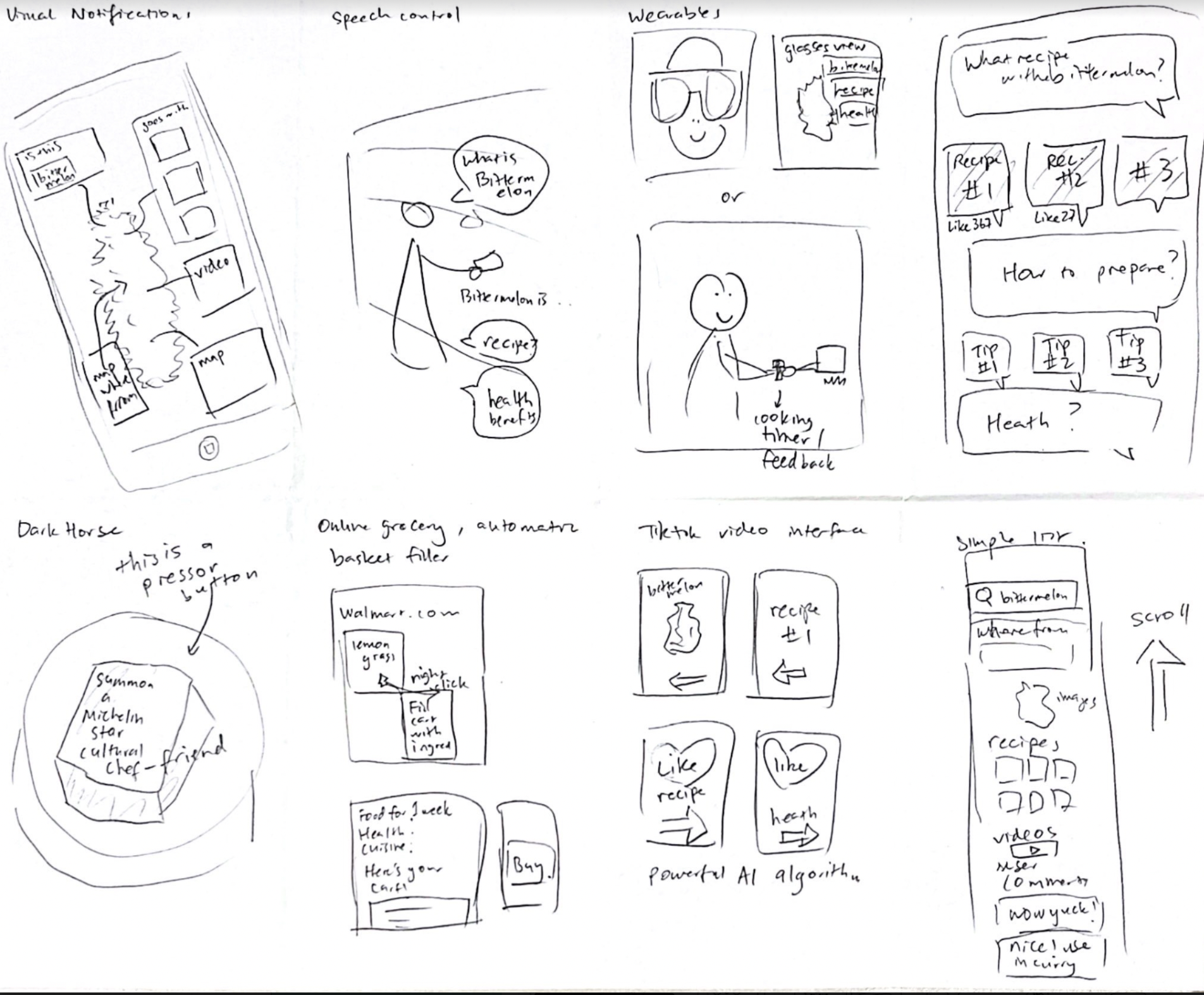 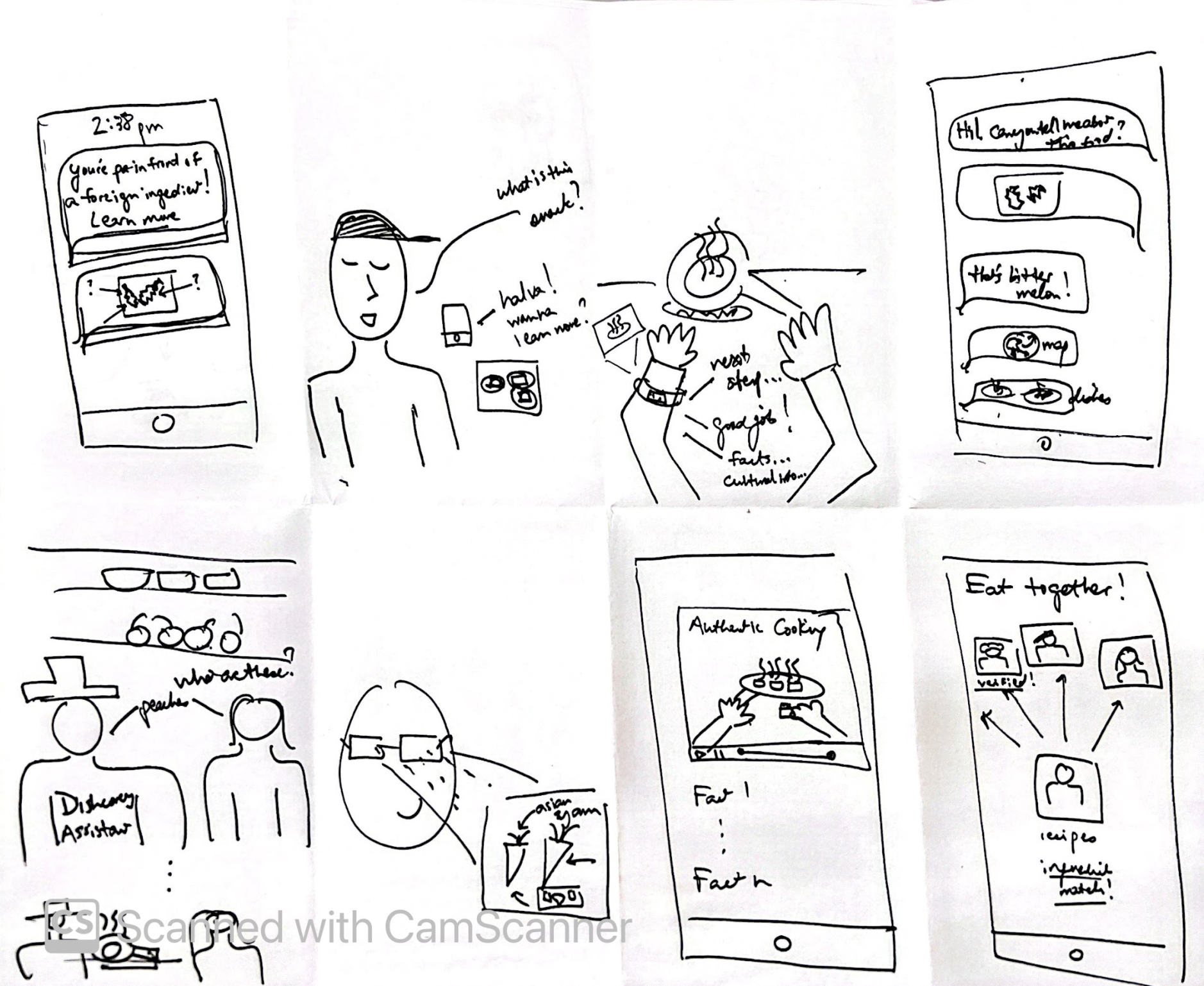 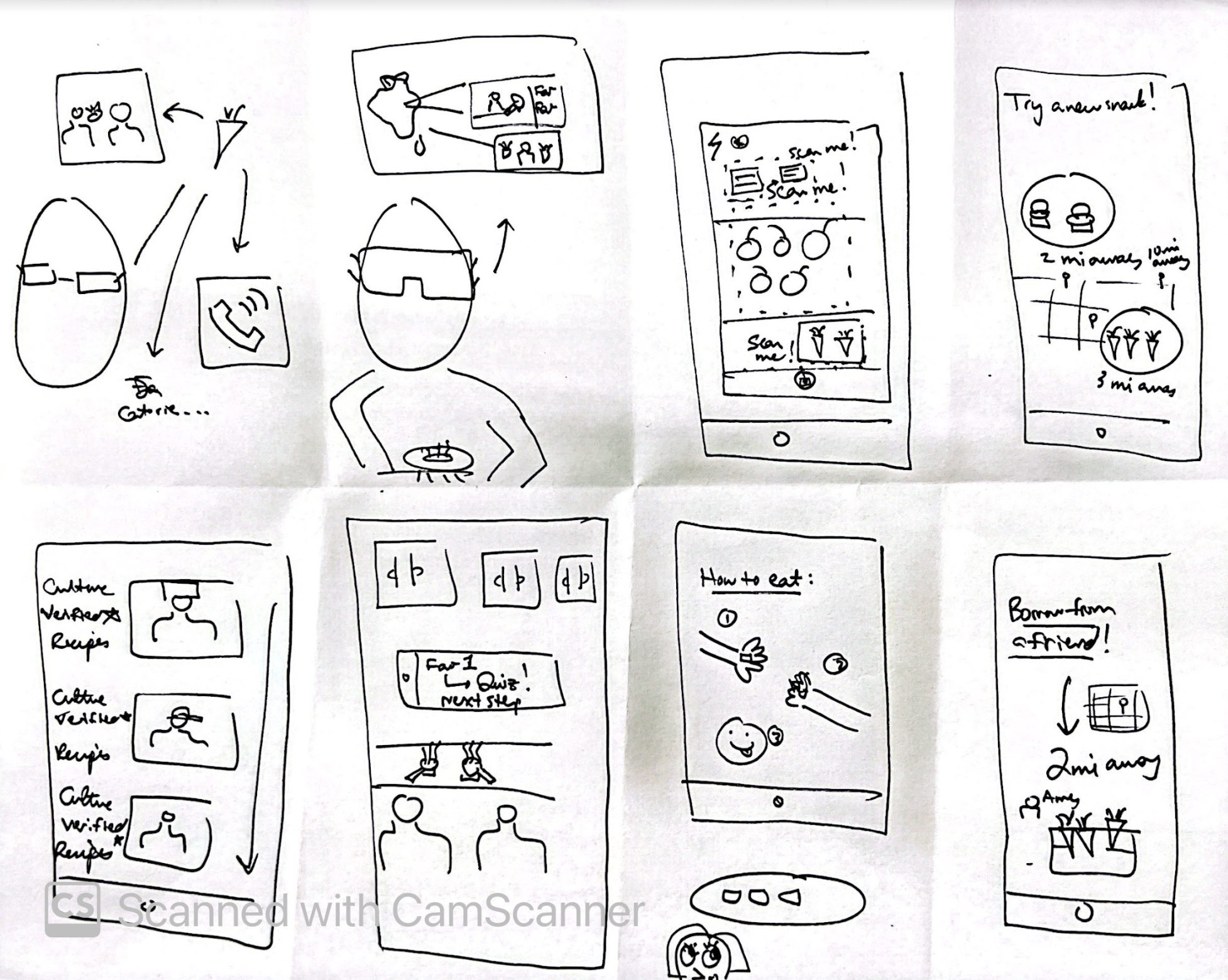 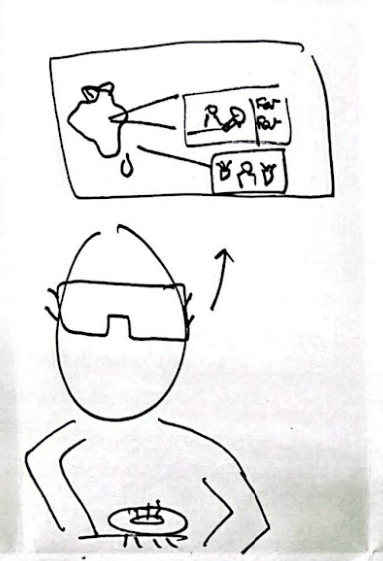 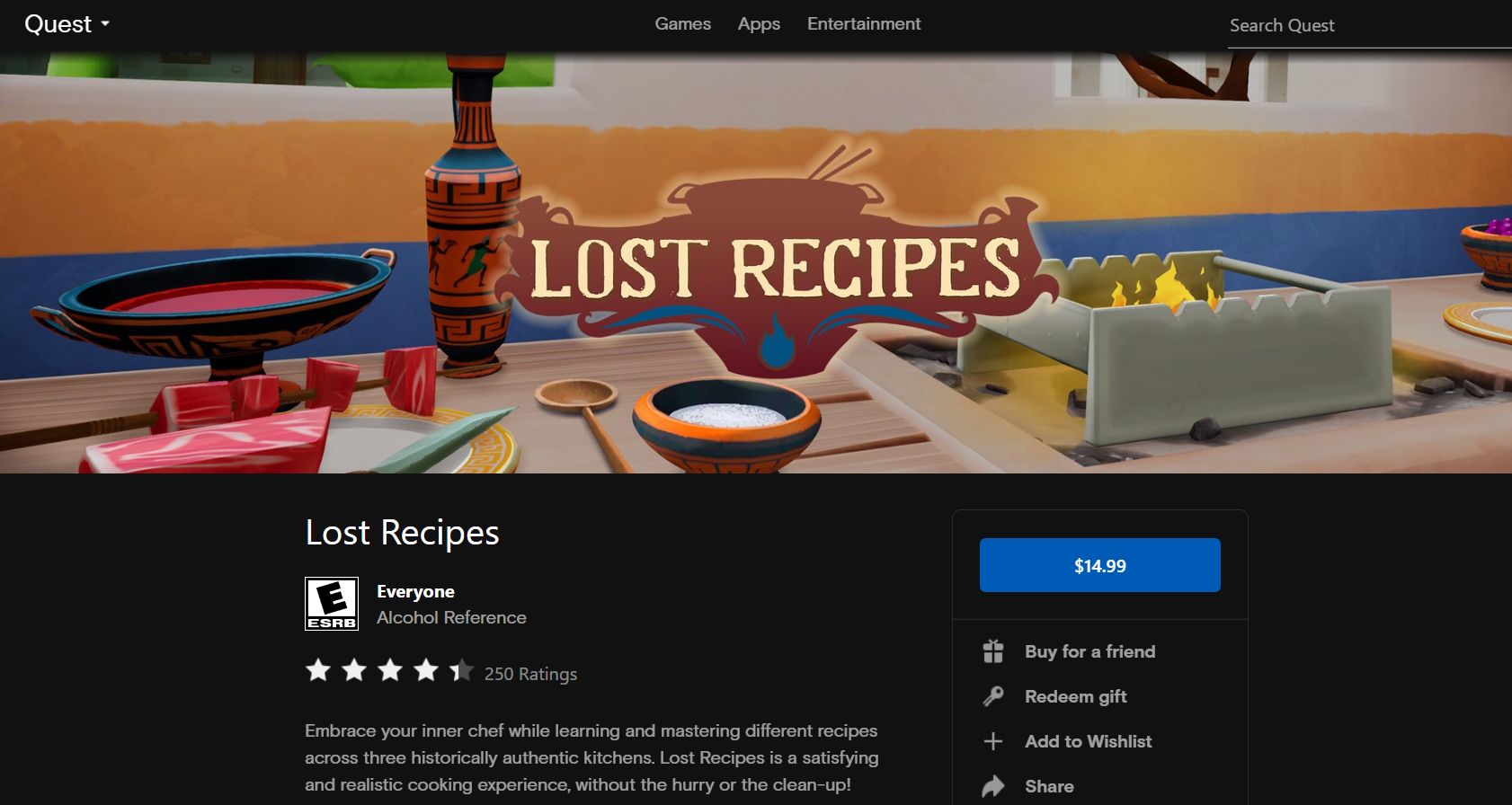 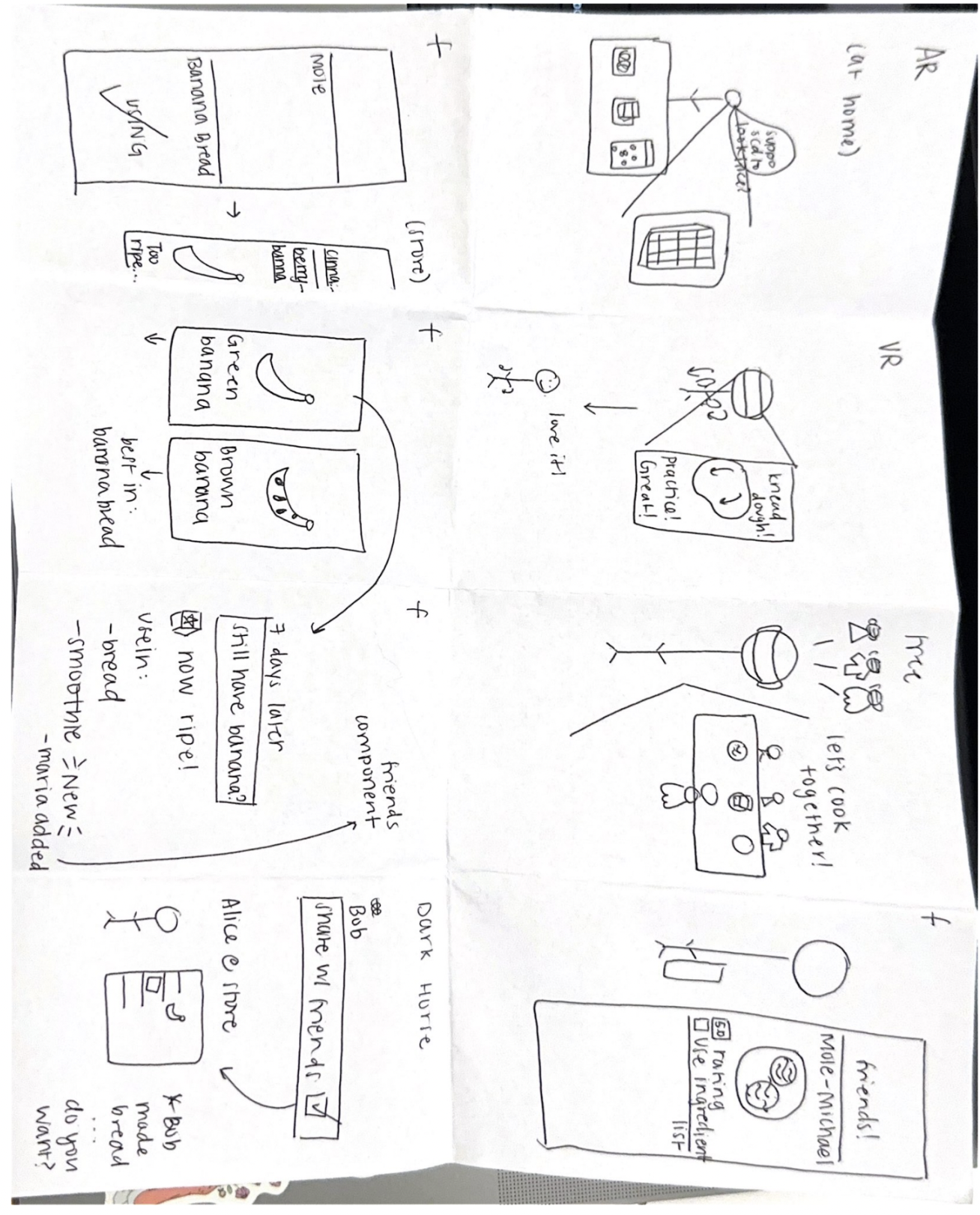 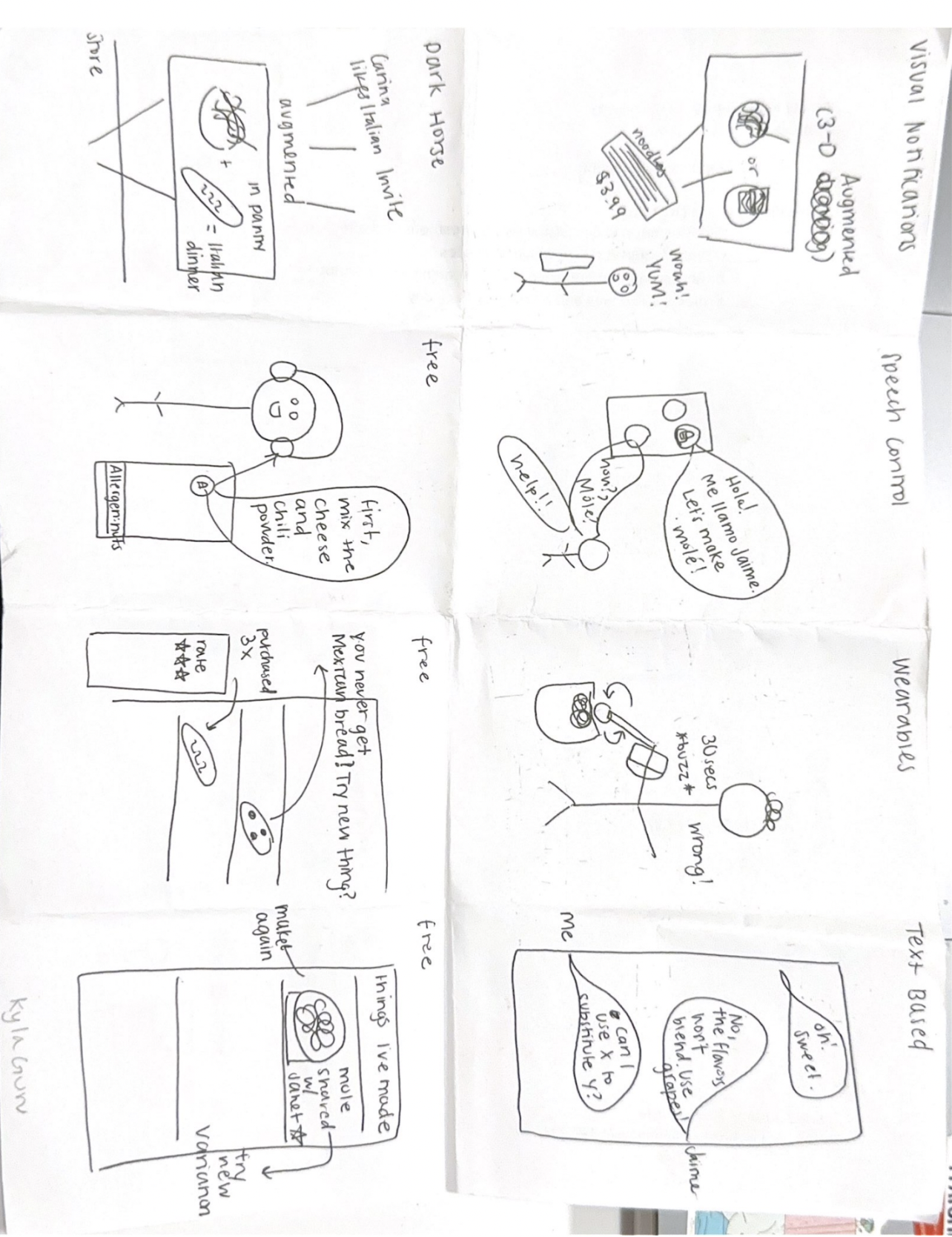 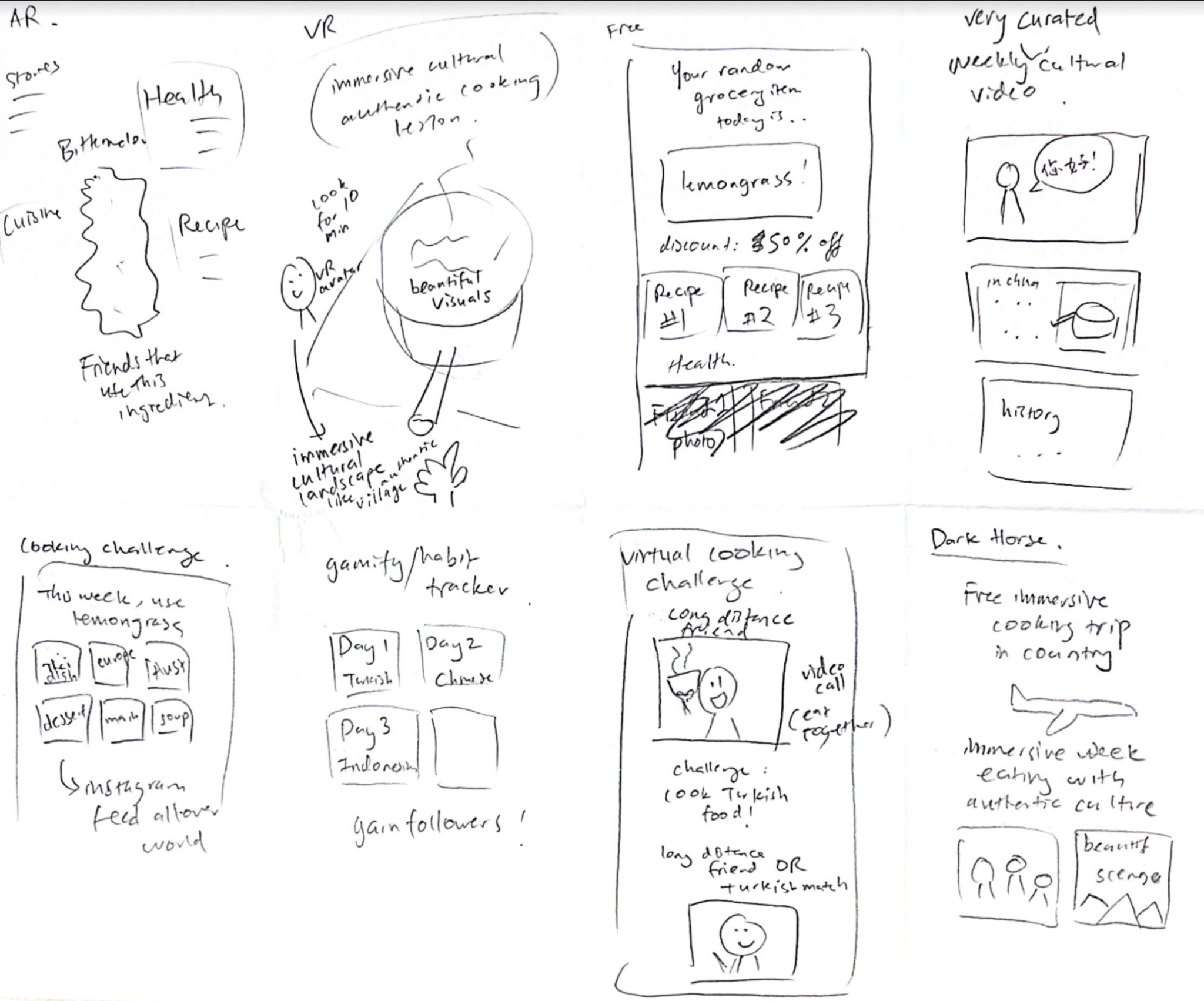 Transport to cultural location via VR!
Dishcovery
Testing Procedure
Process
Script Notes
First, provide an overview of the app’s purpose and function
App Name: Dishcovery
Value proposition
Where you would use the app → grocery store, kitchen, etc
Explain what the low-fi prototype is
Note that we’ve used color to denote features that are clickable for users to try
Roles
Greeter talks through the script notes
Computer holds the phone to present the prototype to the user
Facilitator prompted the user to explain their choices of what they’d clicked on in a certain order
Ex: “Why did you click on Health Facts first?”
Ex: “What made you interested in doing this kind of filtering on your recipe?”
Notetaker took verbal notes and maintained a voice recording of the experience
Prompted facilitator to ask questions about motivation for certain interactions
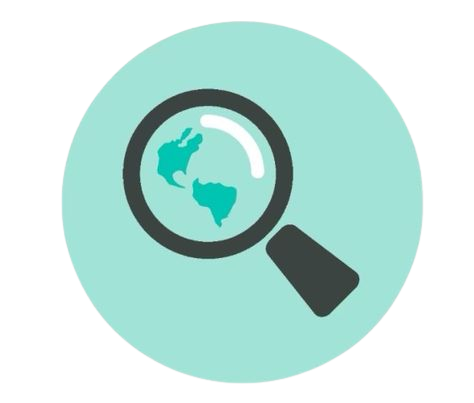 Dishcovery
Your cultural culinary companion